MatchMove
Digital Visual Effects, Spring 2012

Winble  2012/04/26
WorkFlow
Input 
Video
CGI Animation
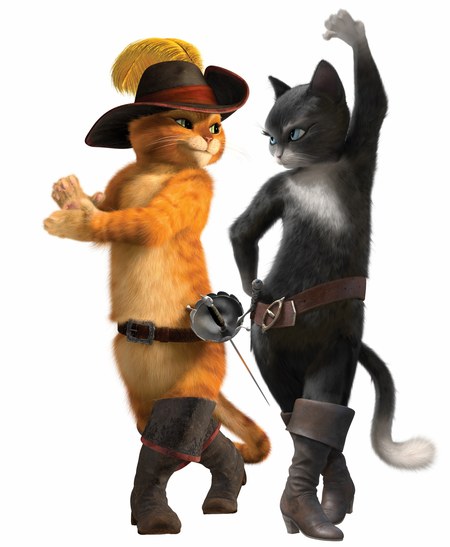 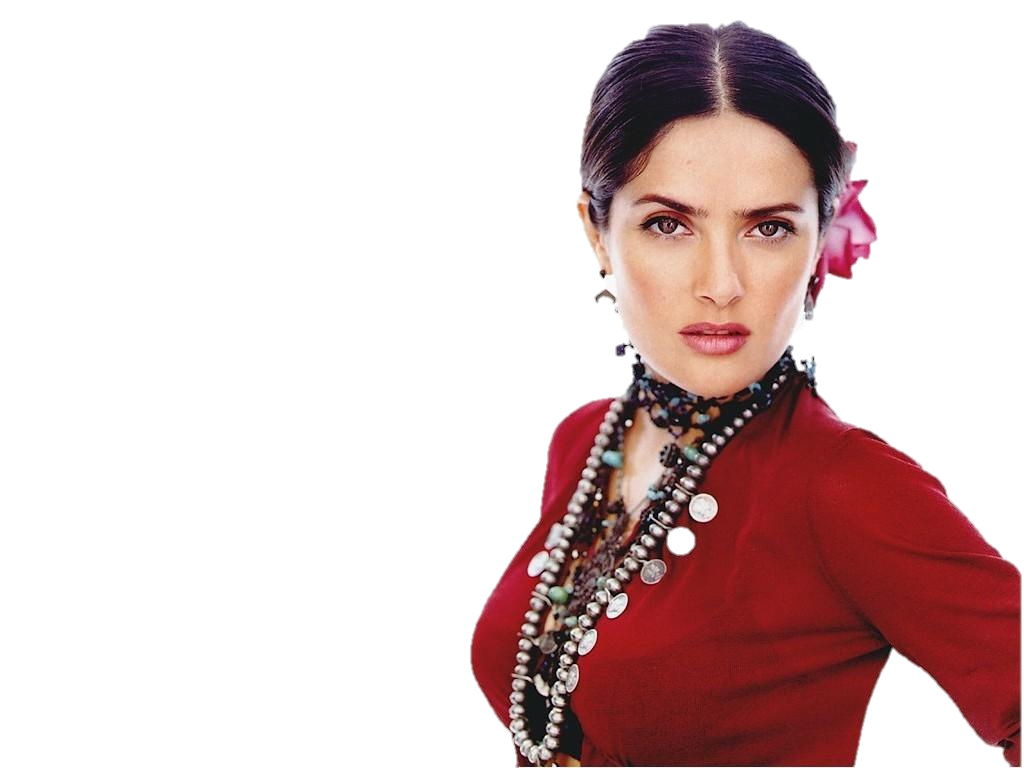 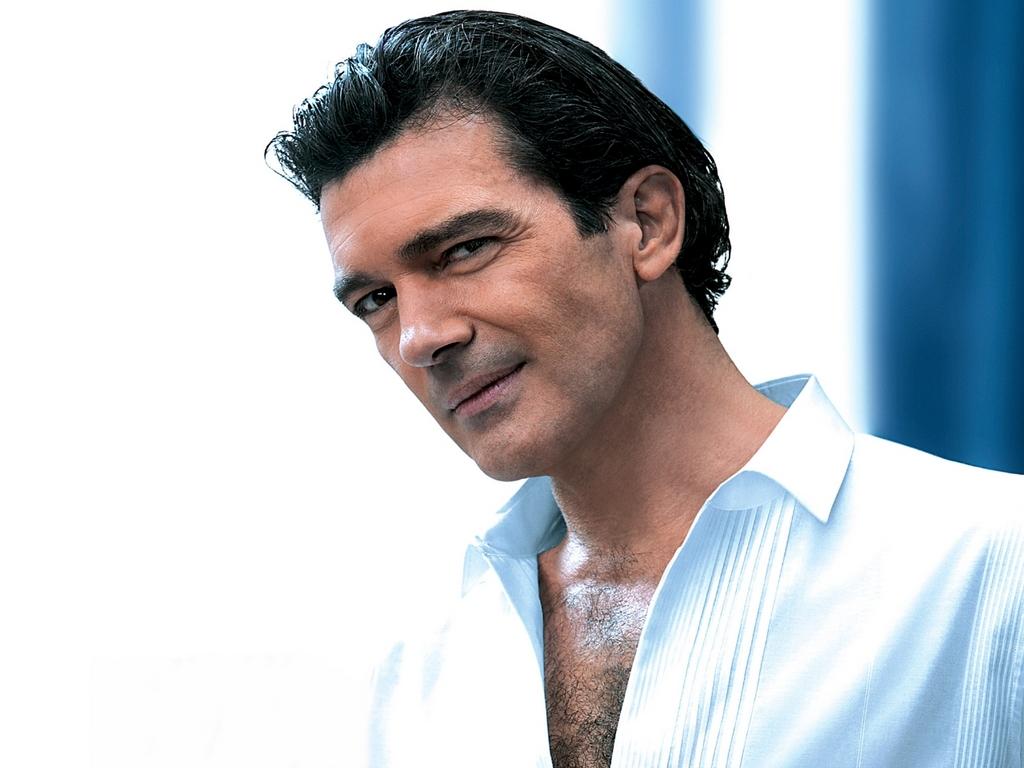 2
WorkFlow
Output
Composite Video
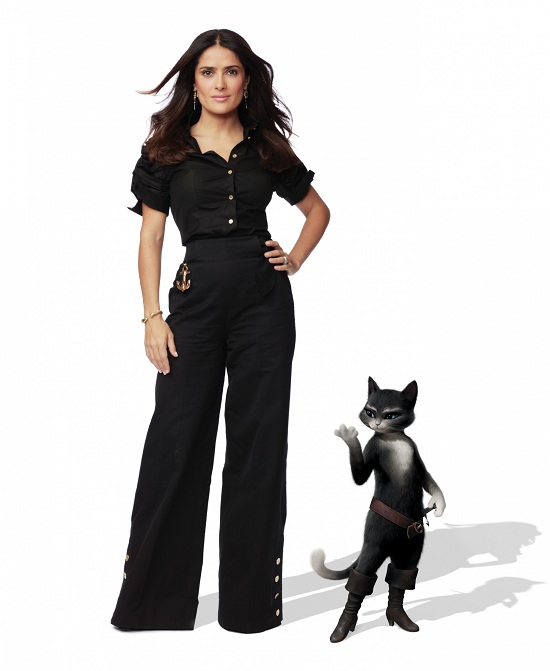 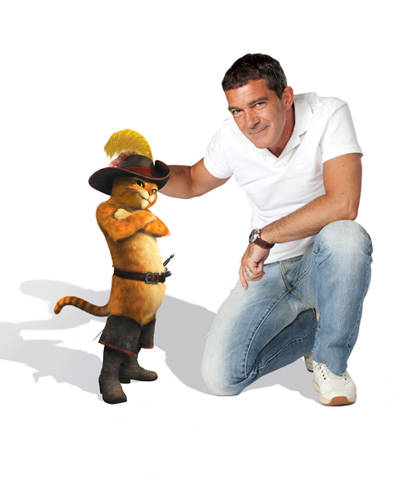 3
Setting
Blender
Version: 2.62
Operating System
Windows XP/Vista/7 32/64 bits, Linux, Mac OS X
Web Site: http://www.blender.org/
Voodoo
Version: 1.2.0 beta 
Operating System
Windows 95/98/NT/2000/Me/XP/Vista/7, Linux
Web Site: http://www.digilab.uni-hannover.de/
Other Options 
Free: Blender + ICARUS
Pay: boujou + 3D Max, boujou + Maya, ...
4
Recipe: Get Image Sequence
Open Blender
Add Video File
Change Window Type to Video Sequence Editor
Select Add → Movie
Drag the strip to Layer 1
Render Images
Choose Render
Frame
Set frame size and resolution
Choose output file type (Targa)
Time interval → Select start and end of the sequence
Choose output directory
Click Animation button
5
Get Image Sequence : Blender Interface
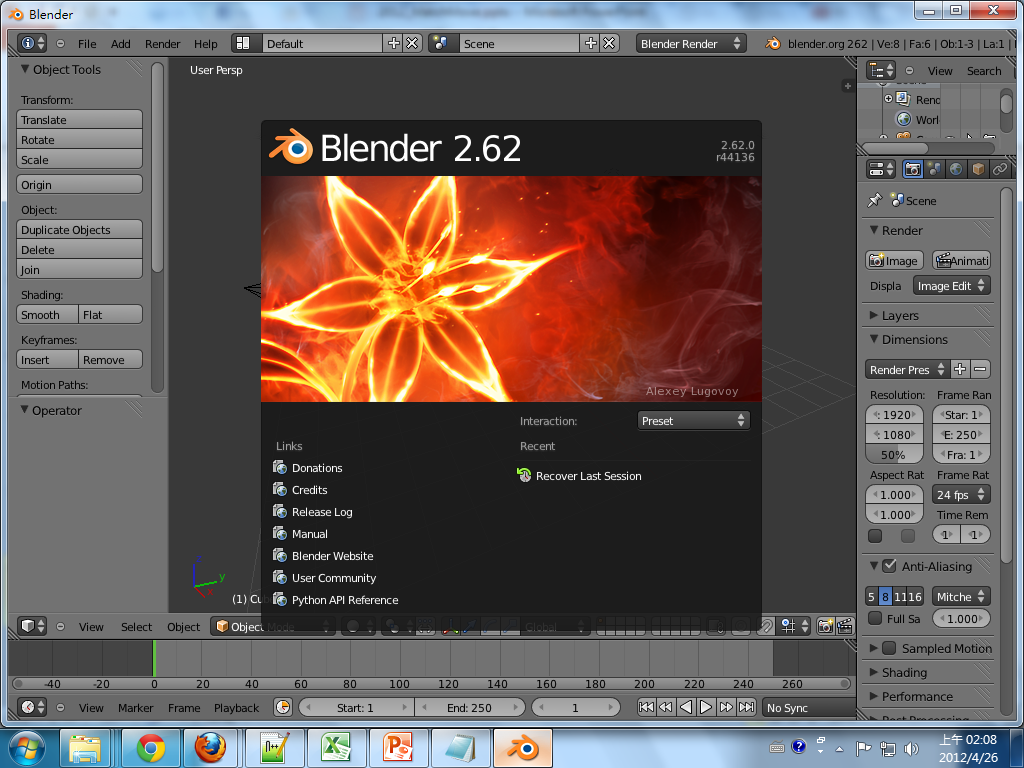 6
Get Image Sequence : Add Video File
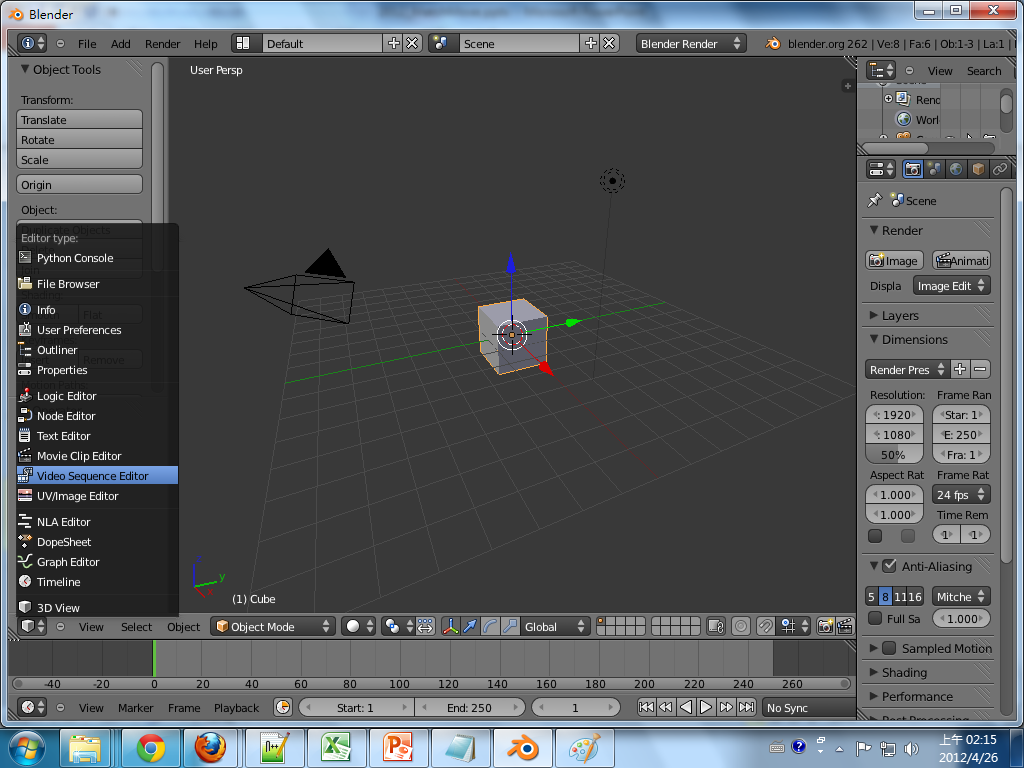 Change to Video Sequence Editor
Click here to change window type
7
Get Image Sequence : Add Video File
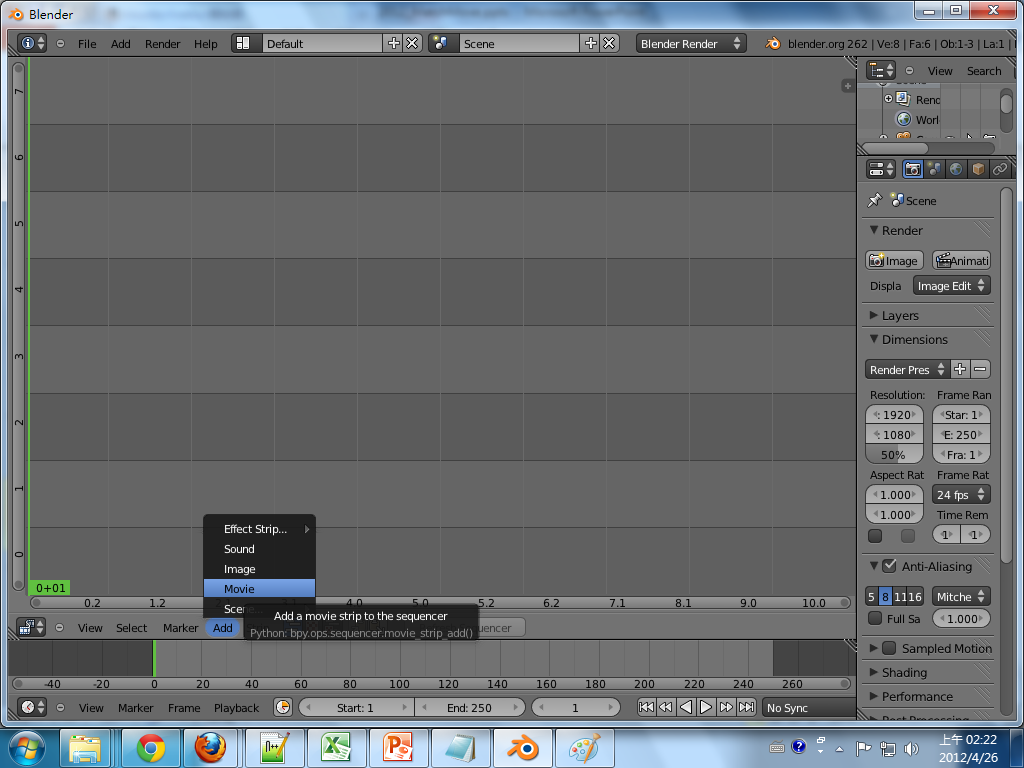 Add → Movie
8
Get Image Sequence : Add Video File
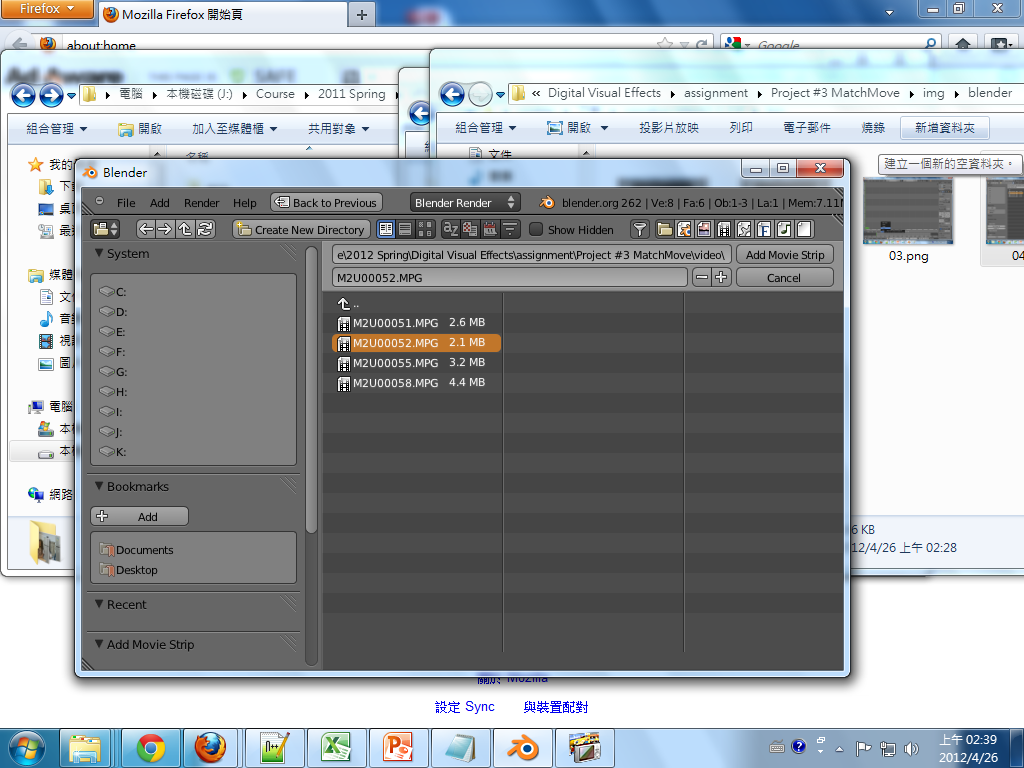 Add video file
Select video file
Select file directory
9
Get Image Sequence : Add Video File
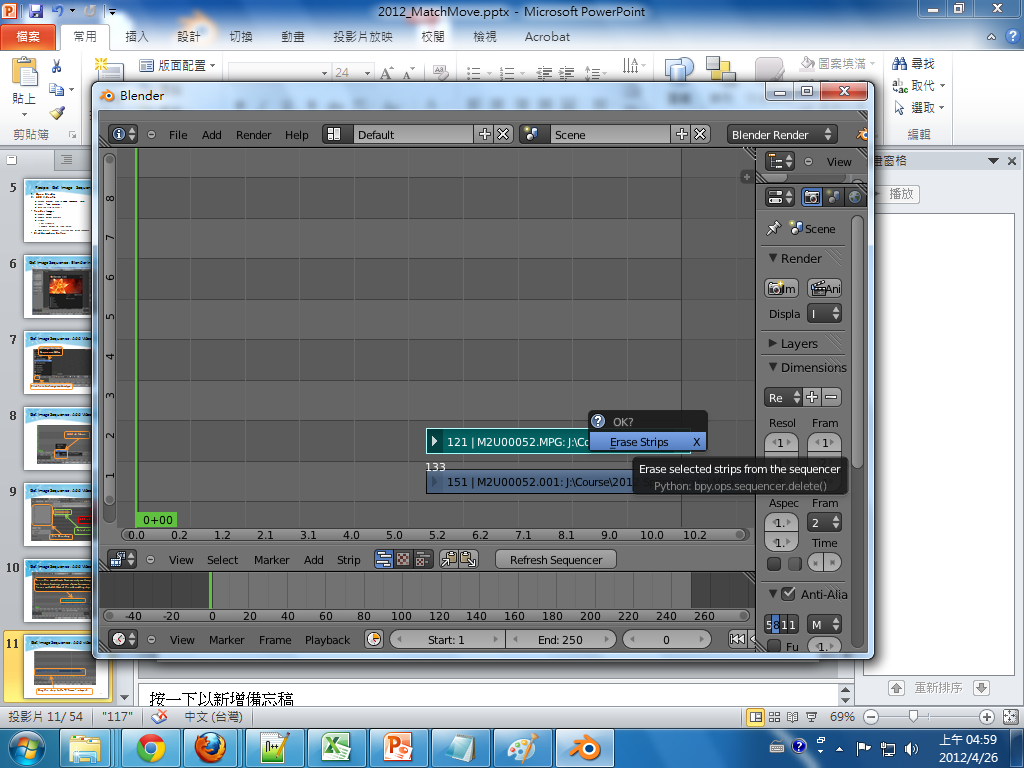 This is the sound track. Since we only need images for feature tracking, you can choose to remove it here, and add it back at the video editing stage!
Click “Delete” button
10
Get Image Sequence : Add video file
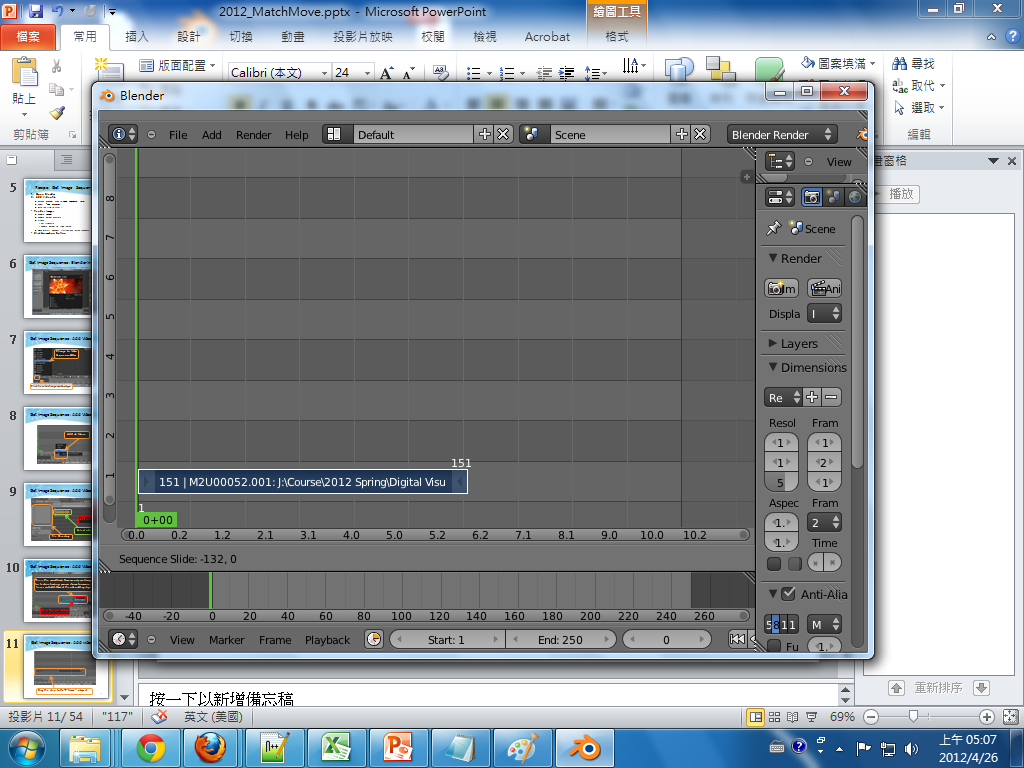 Right-click to Drag the strip to the “1st Frame” in Layer 1
11
Get Image Sequence : Render Images
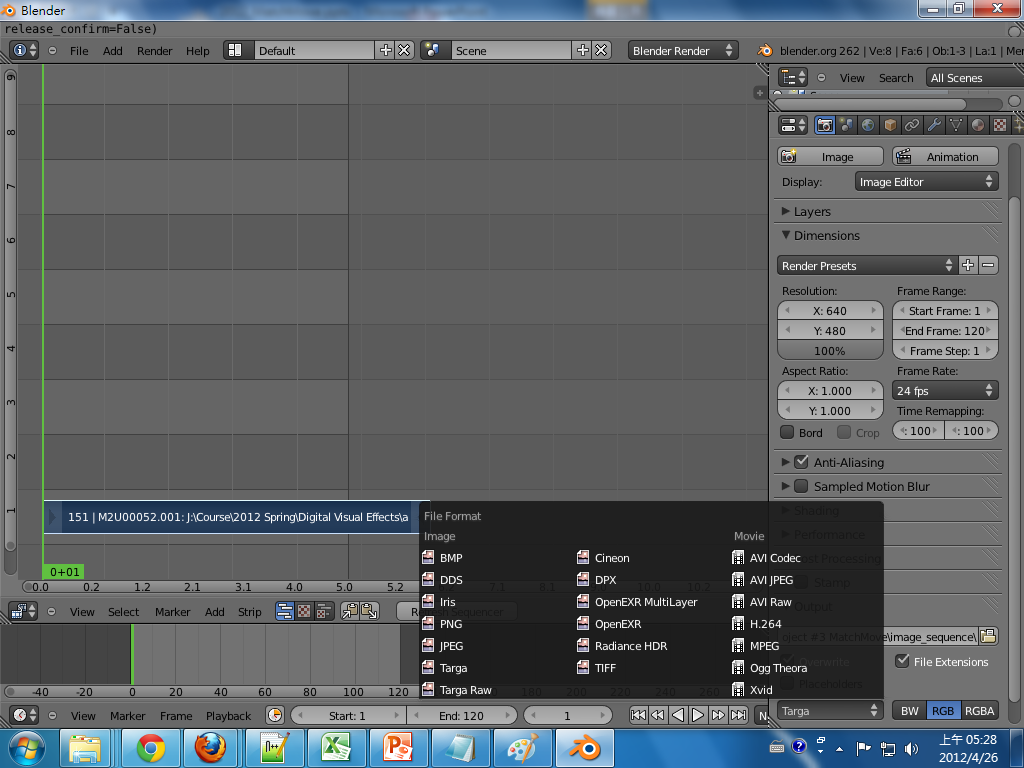 Choose Render
Set Frame size
& Resolution
Click Here!
Select Start & End frame
Choose output file type “Targa”
Set output directory
12
Recipe: Calibration
Open Voodoo
Open Image Sequence
Select File → Open → Sequence
Select the first frame
Select Move Type  “Free Move” 
Track → Click Track button
Export Python Script
Select File → Save → Blender Python Script
Save .py file 
Choose File type “Blender 2.5x and higher (*.py)”
13
Calibration : Choose Sequence
File → Open → Sequence
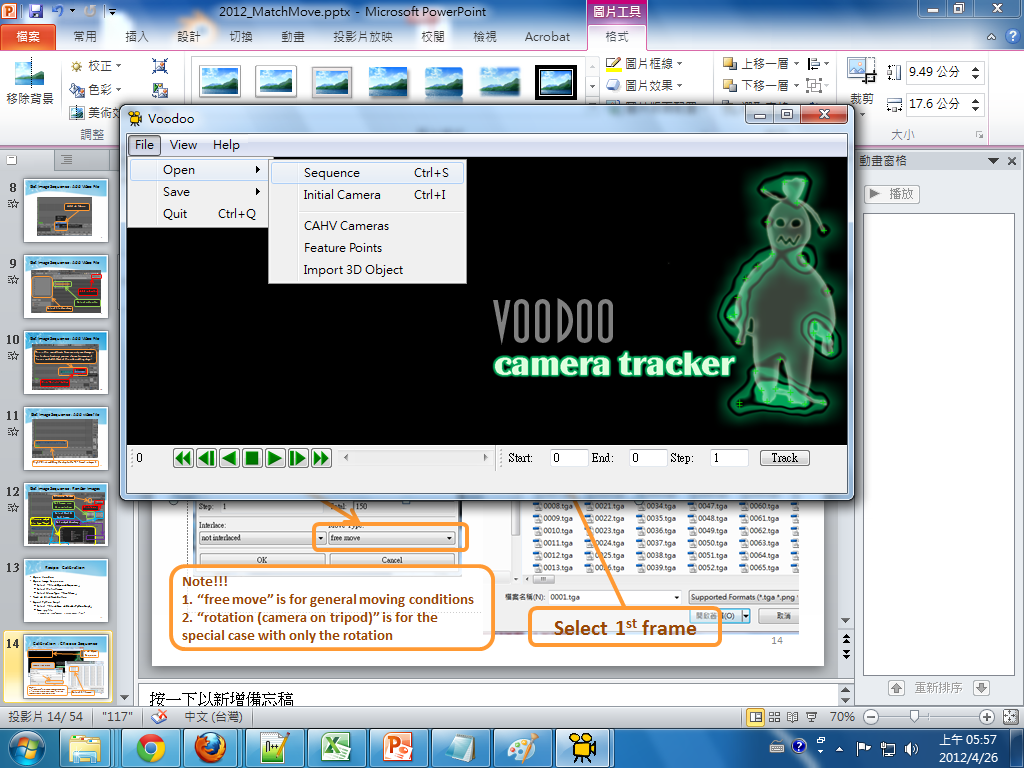 14
Calibration : Choose Sequence
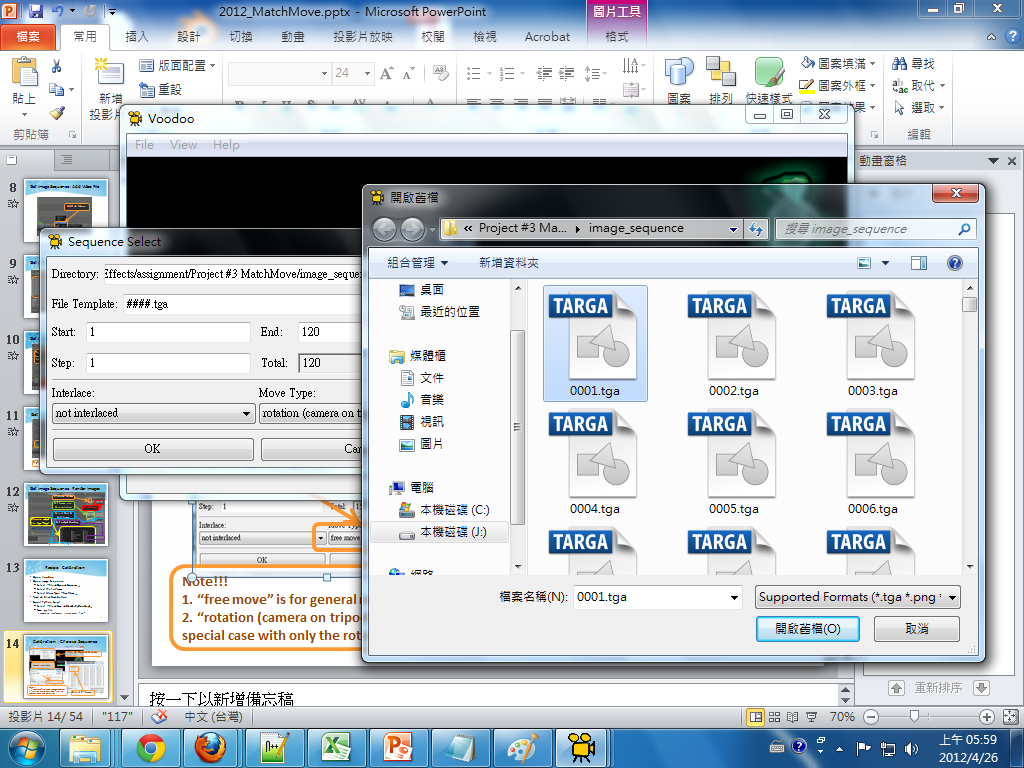 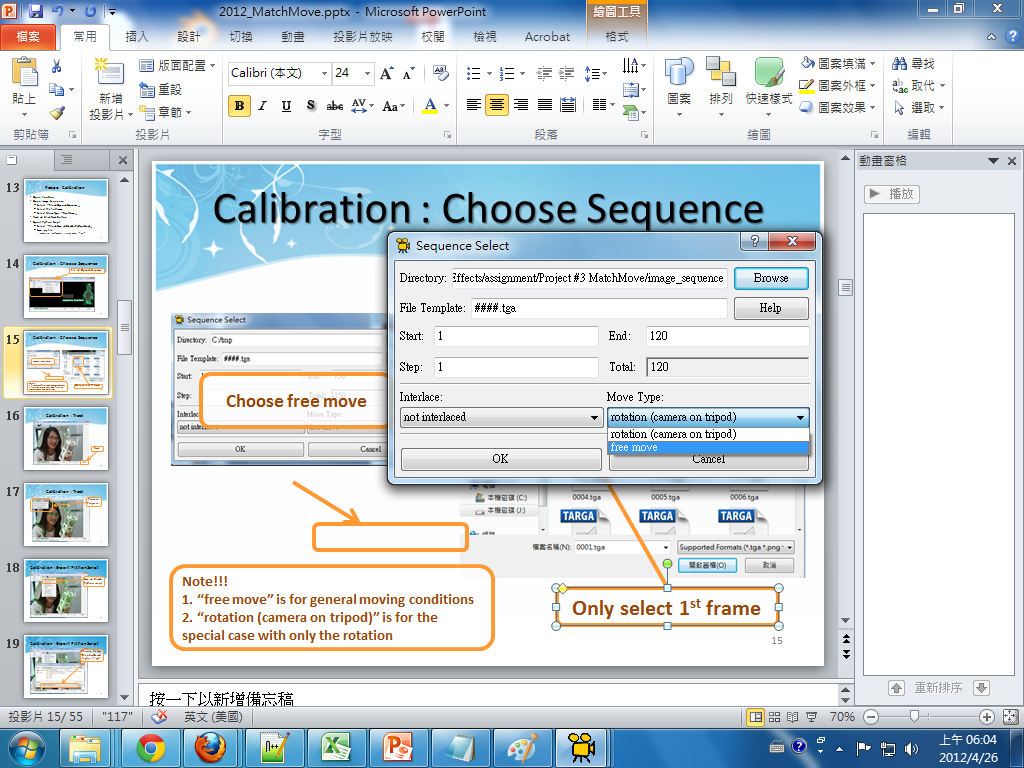 Choose “free move”
Note!!!
1. “free move” is for general moving conditions
2. “rotation (camera on tripod)” is for the special case with only the rotation
Only select 1st frame
15
Calibration : Choose Sequence
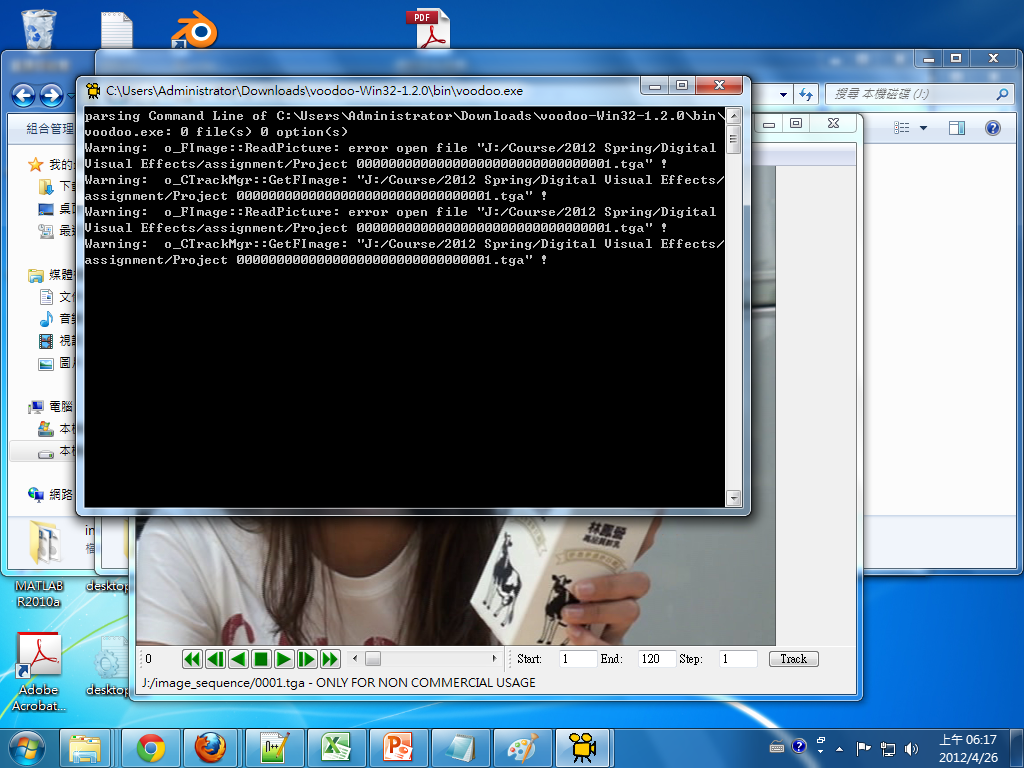 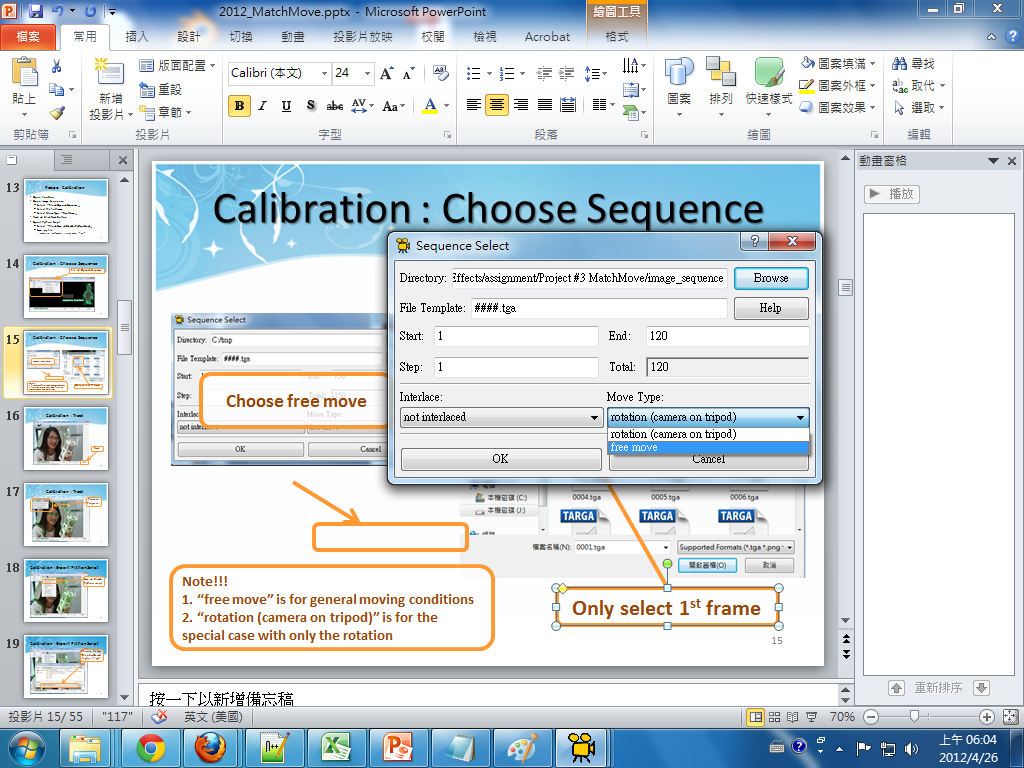 Unrecognized path
16
Calibration : Track
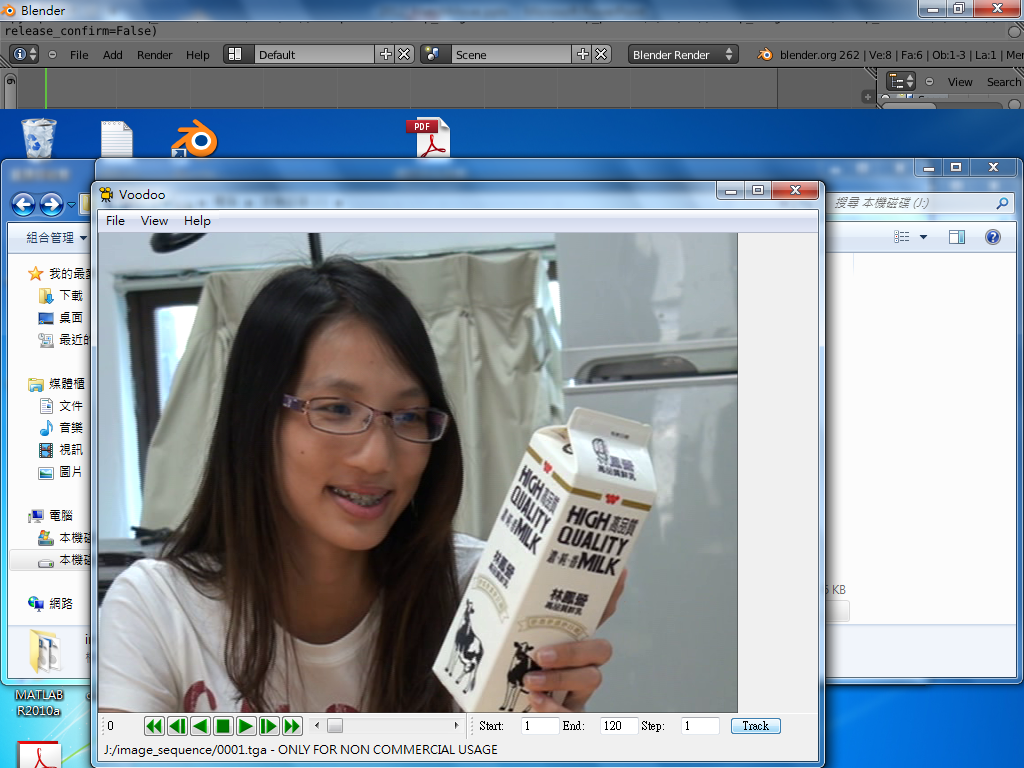 Track
17
Calibration : Track
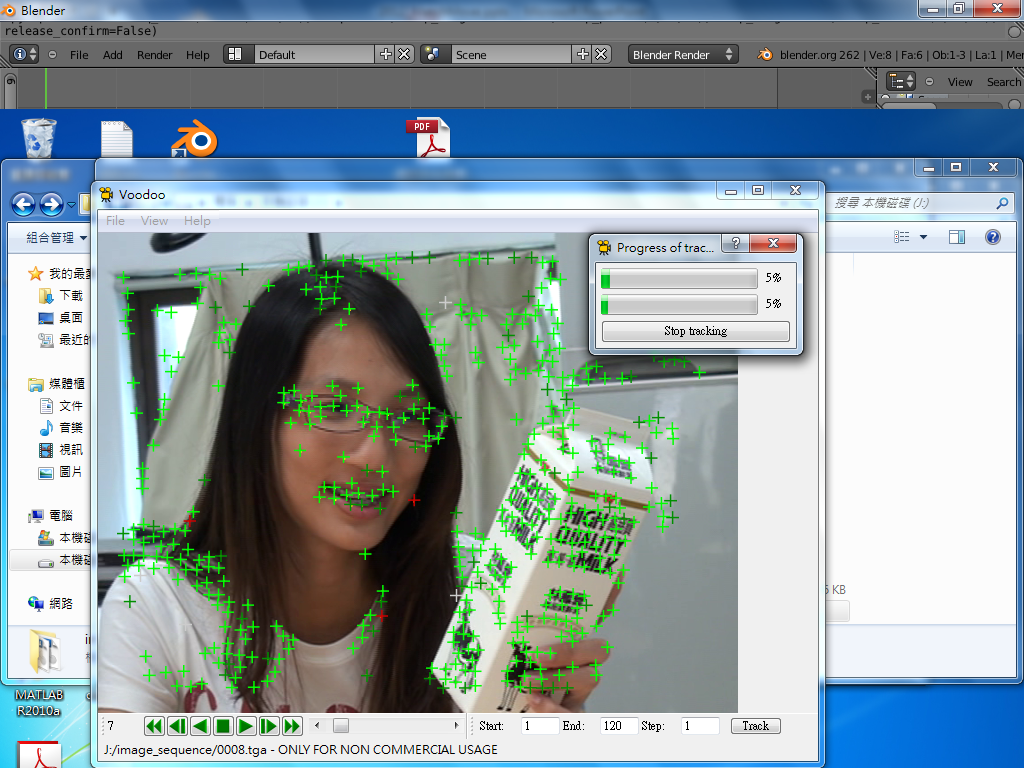 Process Progress
18
Calibration : Export Python Script
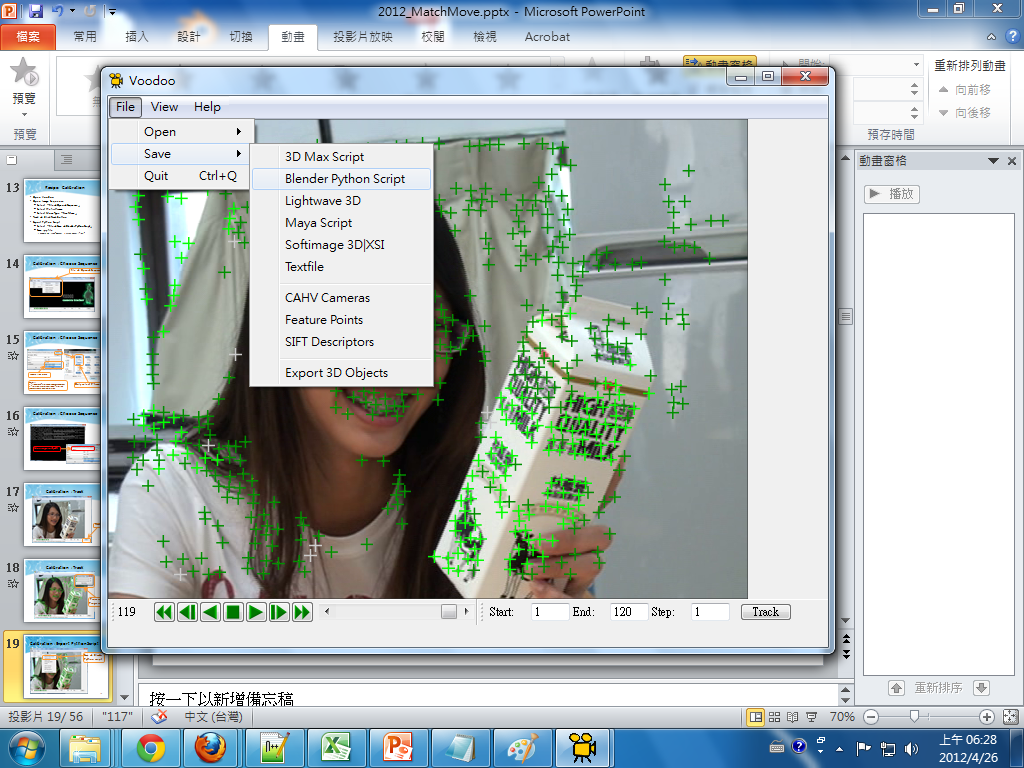 File → Save → Blender Python script
19
Calibration : Export Python Script
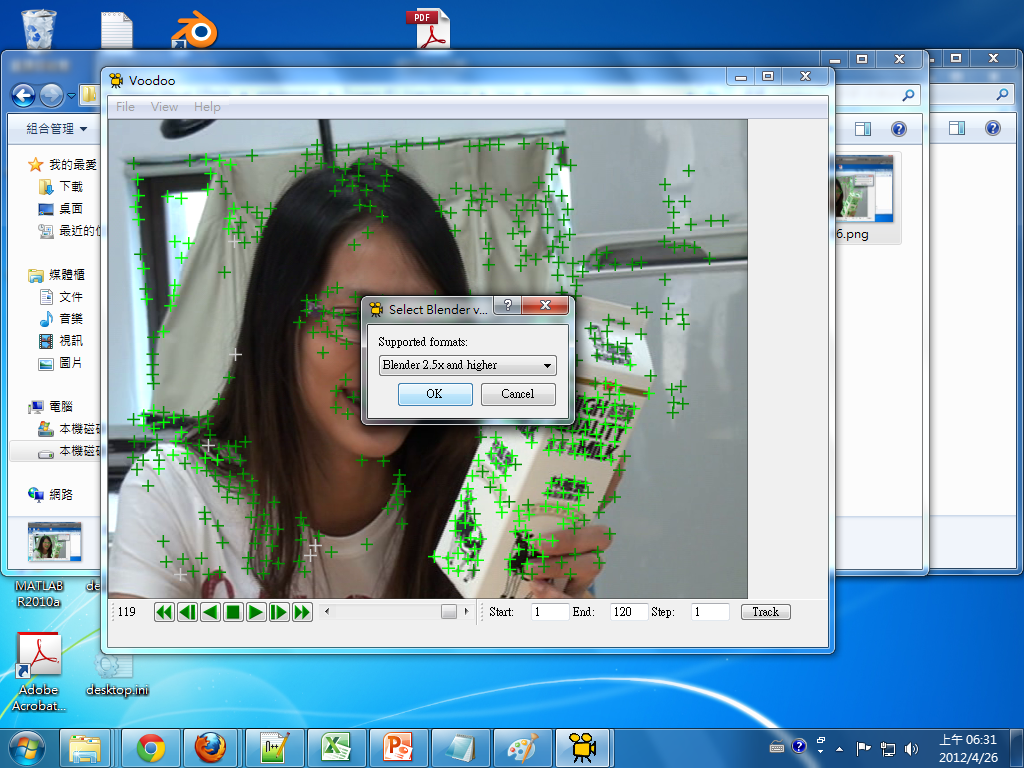 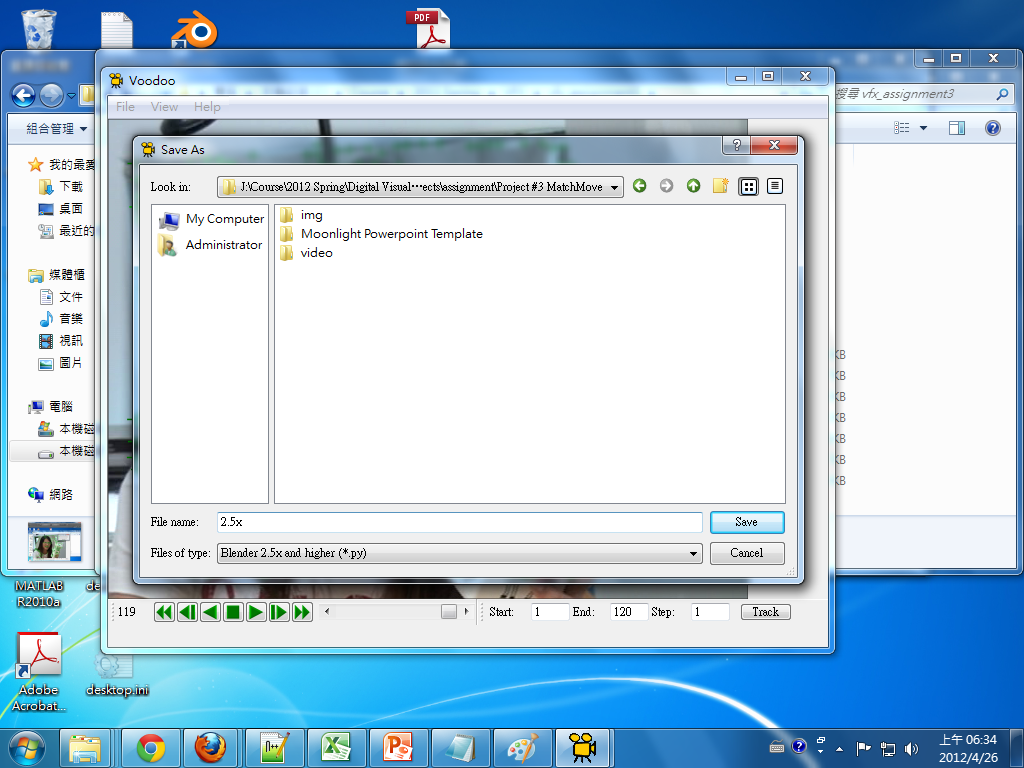 Choose File type “Blender 2.5x and higher (*.py)”
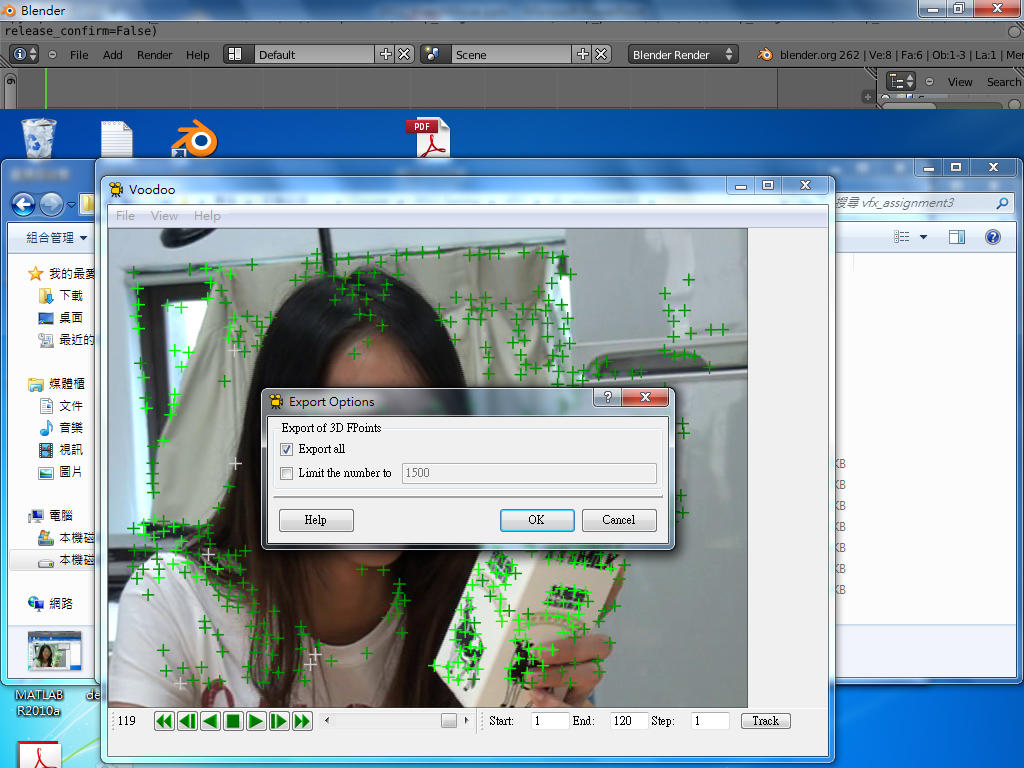 20
Recipe: Import 3D Motions
Open Blender
Delete Default Objects
Choose the object and click  “Delete”
Open Python Script
Change Window Type to Text Editor
Select Text → Open Text Block
Select the .py file exported from Voodoo
Click Run Script
21
Recipe: Import 3D Motions
Load Background Images:
Change Window Type to 3D View
Select View → Cameras → Set Active Object as Active Camera
Load background images
Set the video parameters of background images
Change the view 
View → View Persp/Ortho
View →  Front
Check any frame and adjust the opacity of background images 
Load models & editing their motions in the video!
22
Import 3D Motions : Delete Default Objects
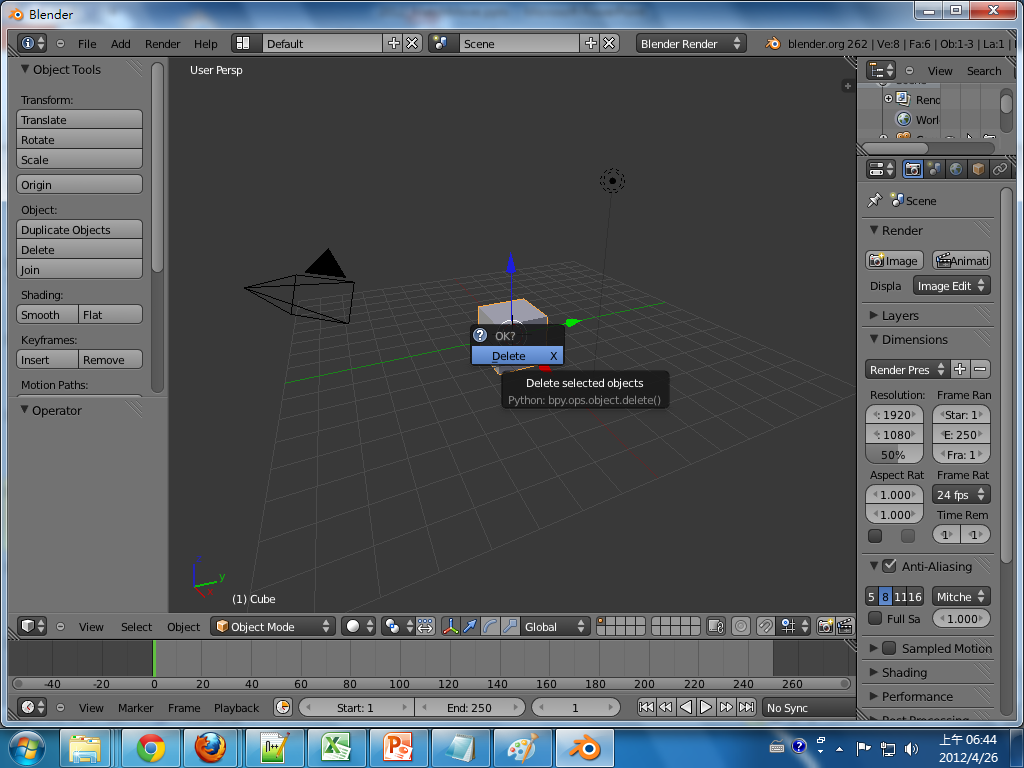 Click “Delete” to erase
23
Import 3D Motions :  Open Python Script
Text → Open Text Block
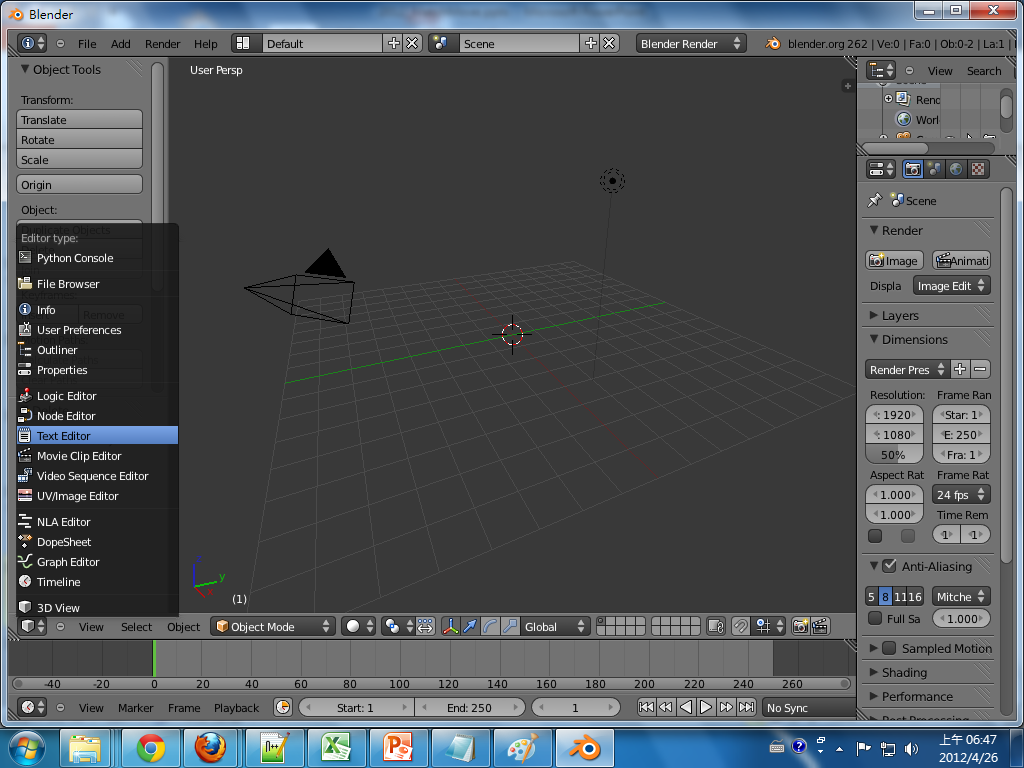 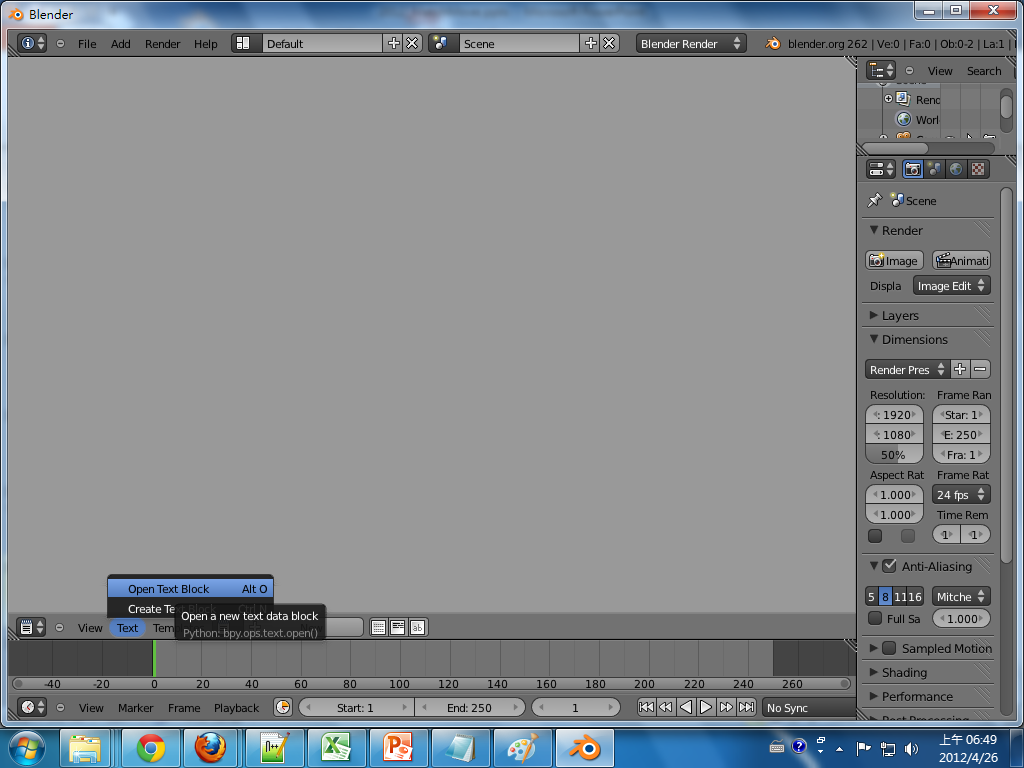 Choose “Text Editor”
24
Import 3D Motions :  Open Python Script
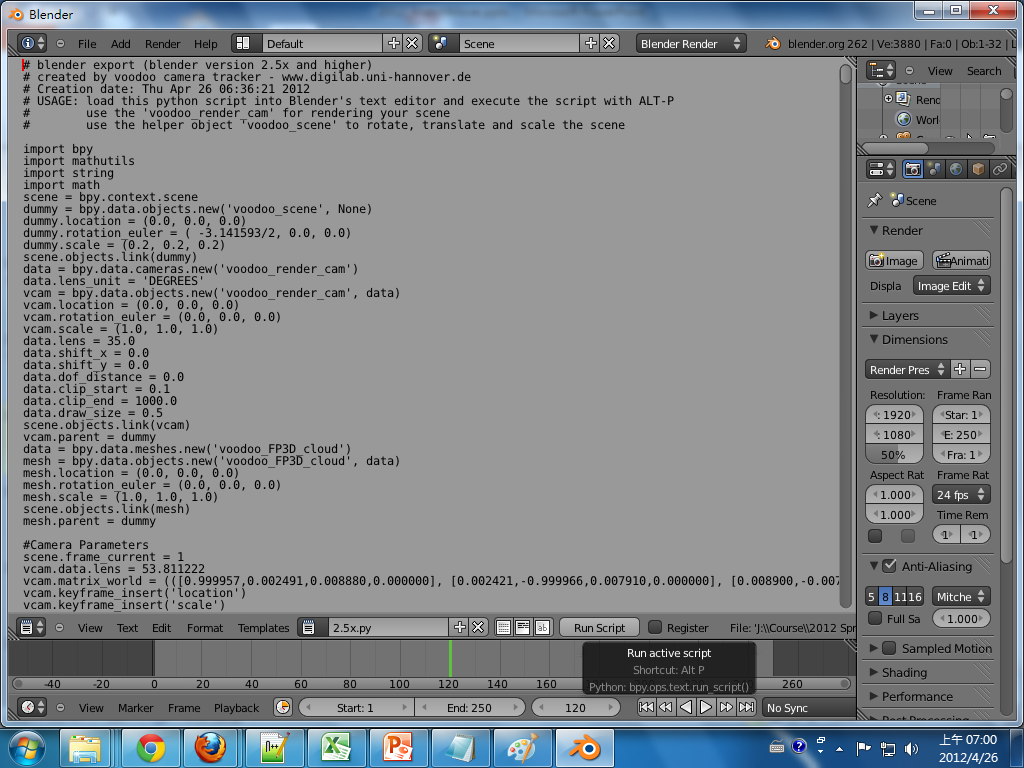 Run Script
Back to “3D view”
25
Import 3D Motions : Adjust Rendering
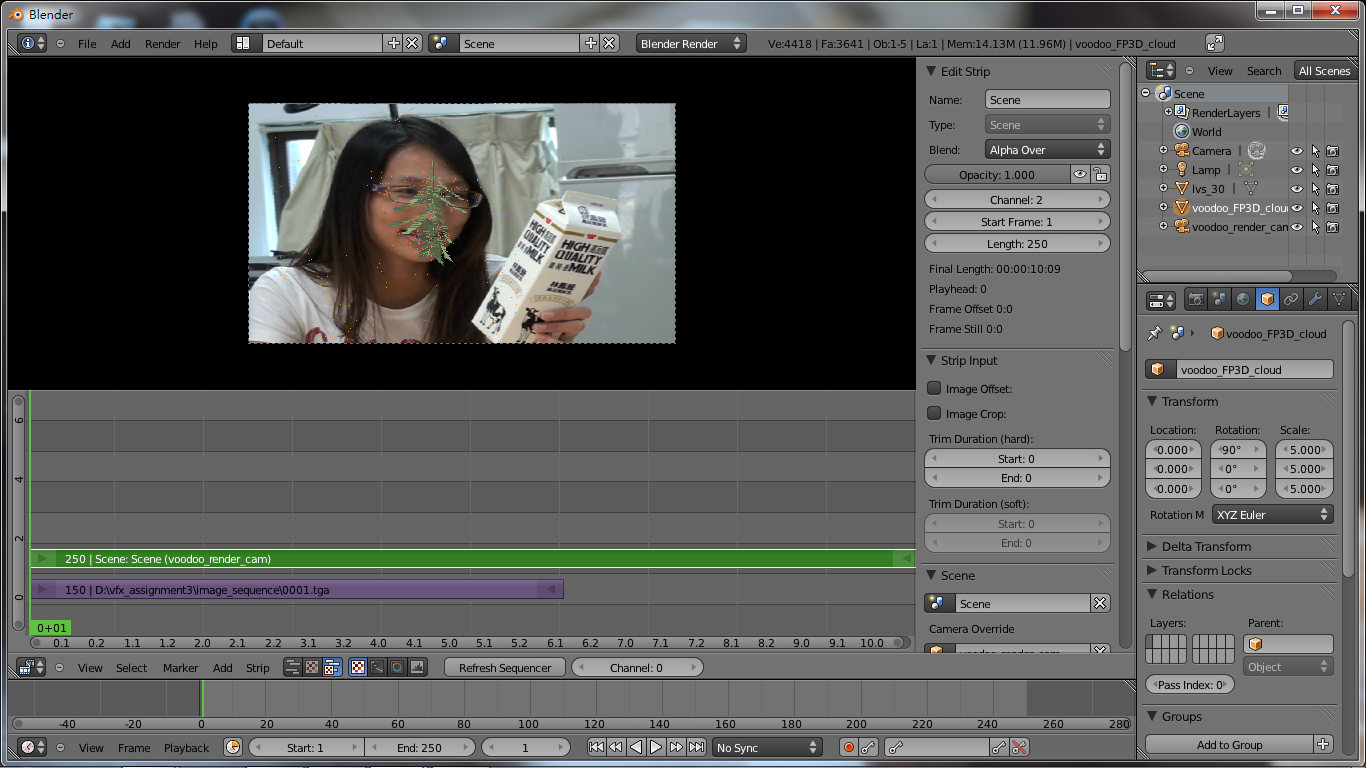 To avoid rendering the feature point cloud in your result
26
Import 3D Motions : Adjust Rendering
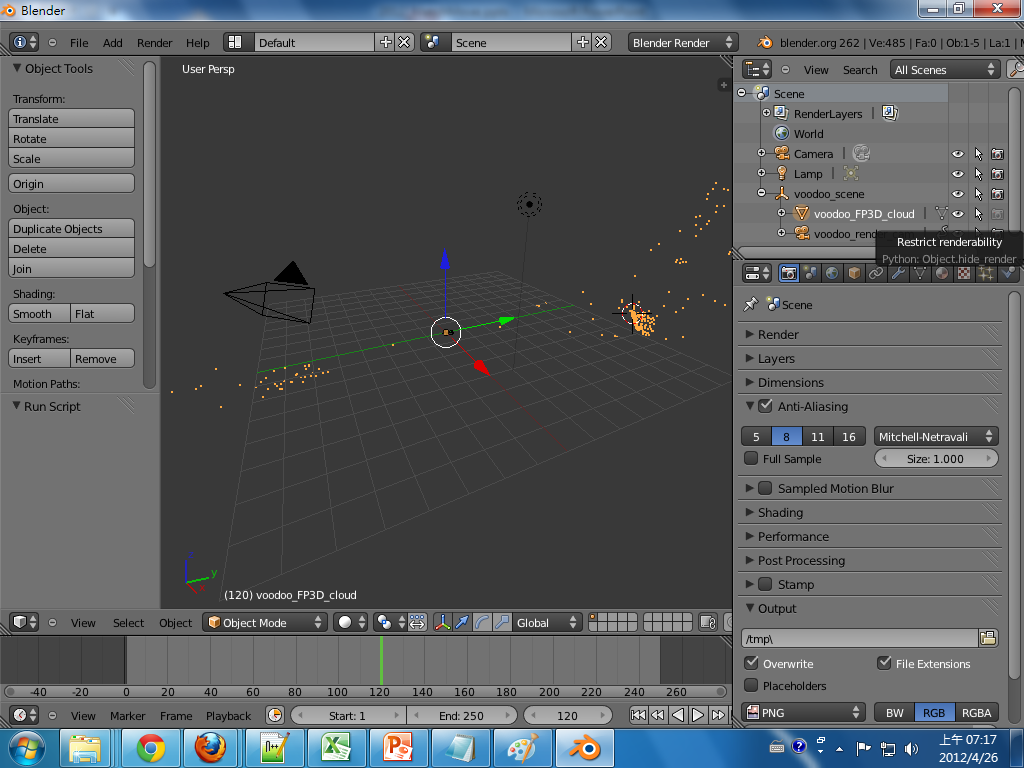 Cancel the Renderability of the feature point cloud
27
Import 3D Motions : Load Background Images
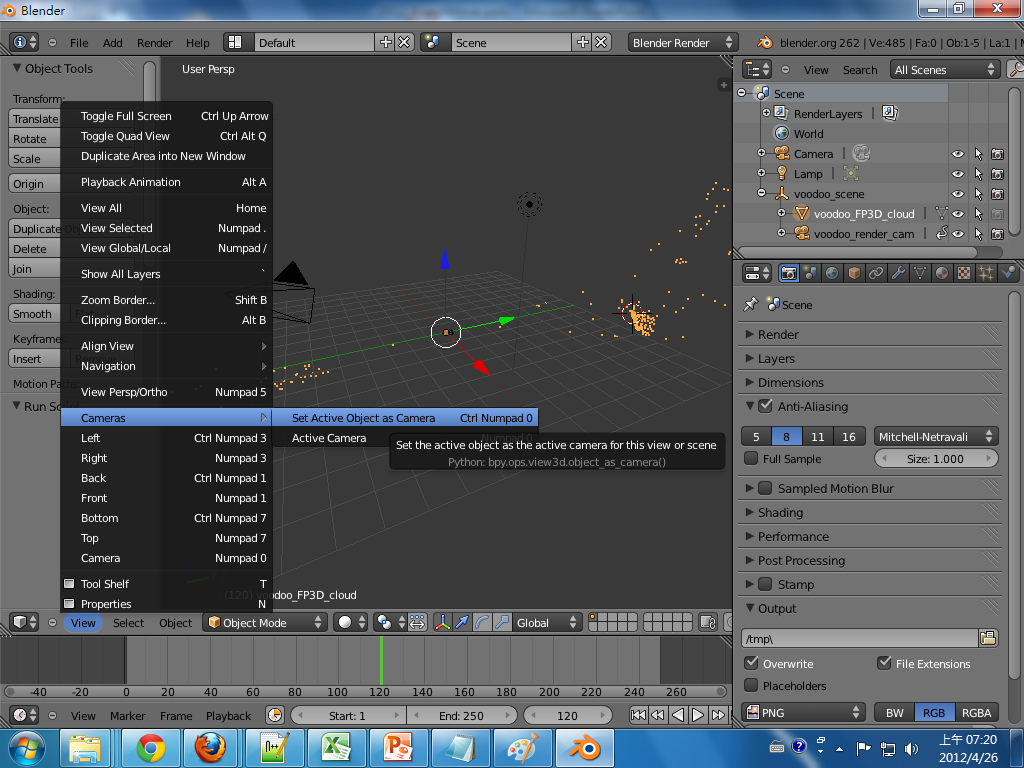 View → Cameras → Set Active Object as Active Camera
28
Import 3D Motions : Load Background Images
Click the “+”
View → Properties
or
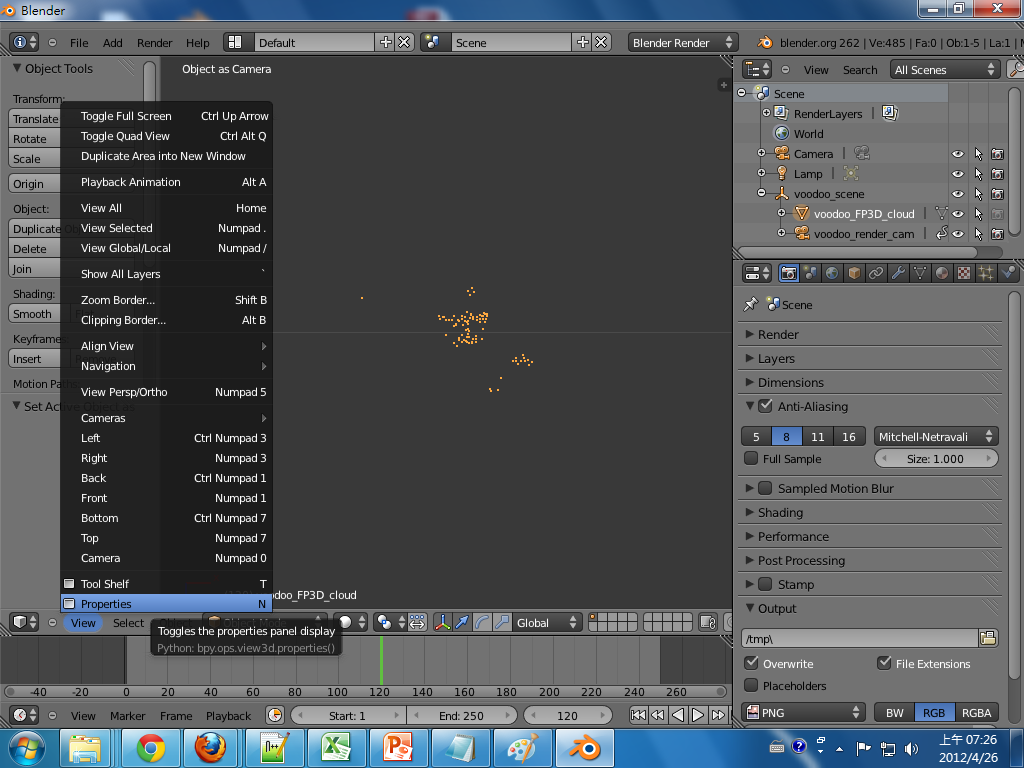 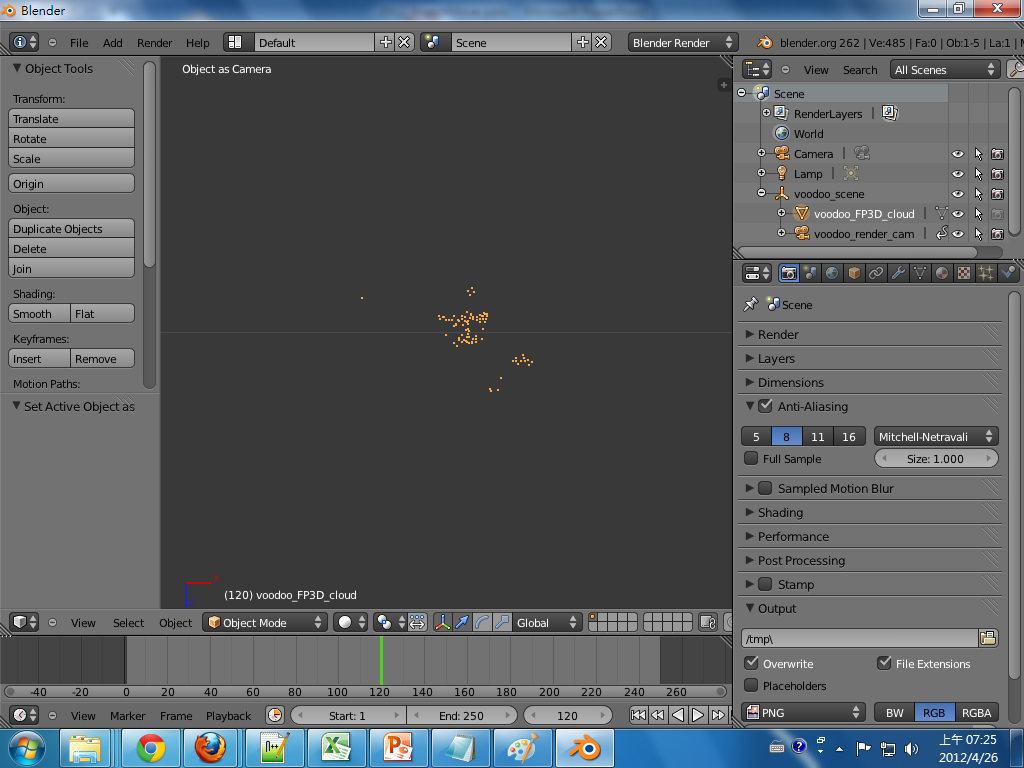 29
Import 3D Motions : Load Background Images
Tick off “Background Images” & click “Add Image” on the menu
Click “Open”
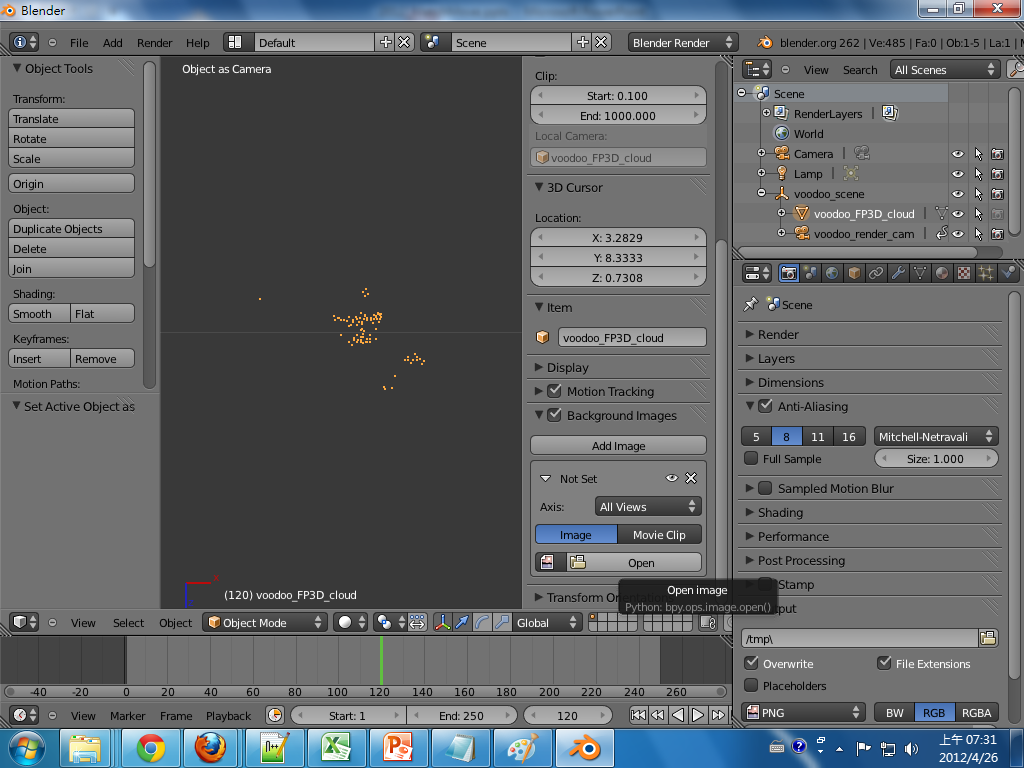 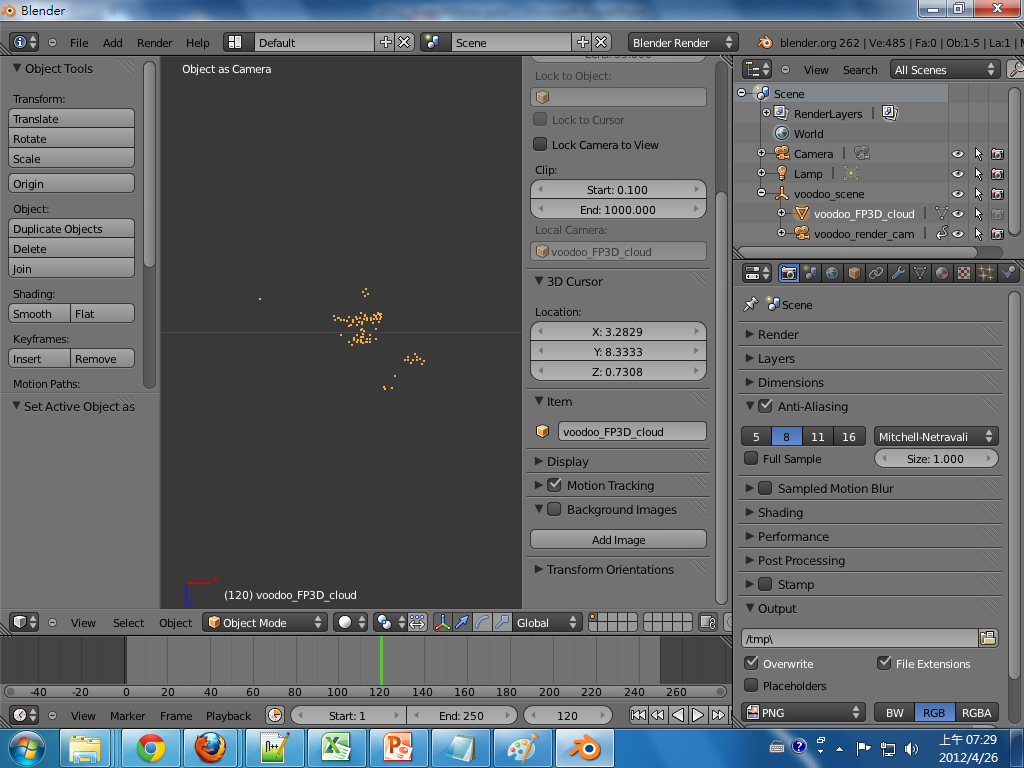 30
Import 3D Motions : Load Background Images
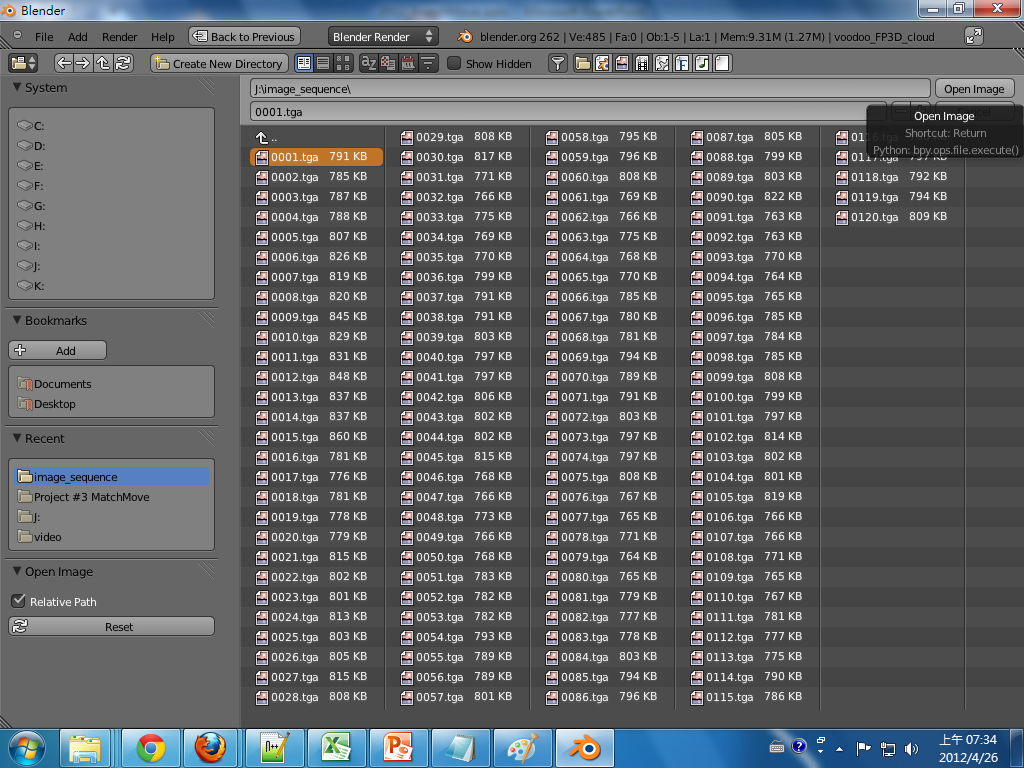 Choose the 1st frame image
31
Import 3D Motions : Load Background Images
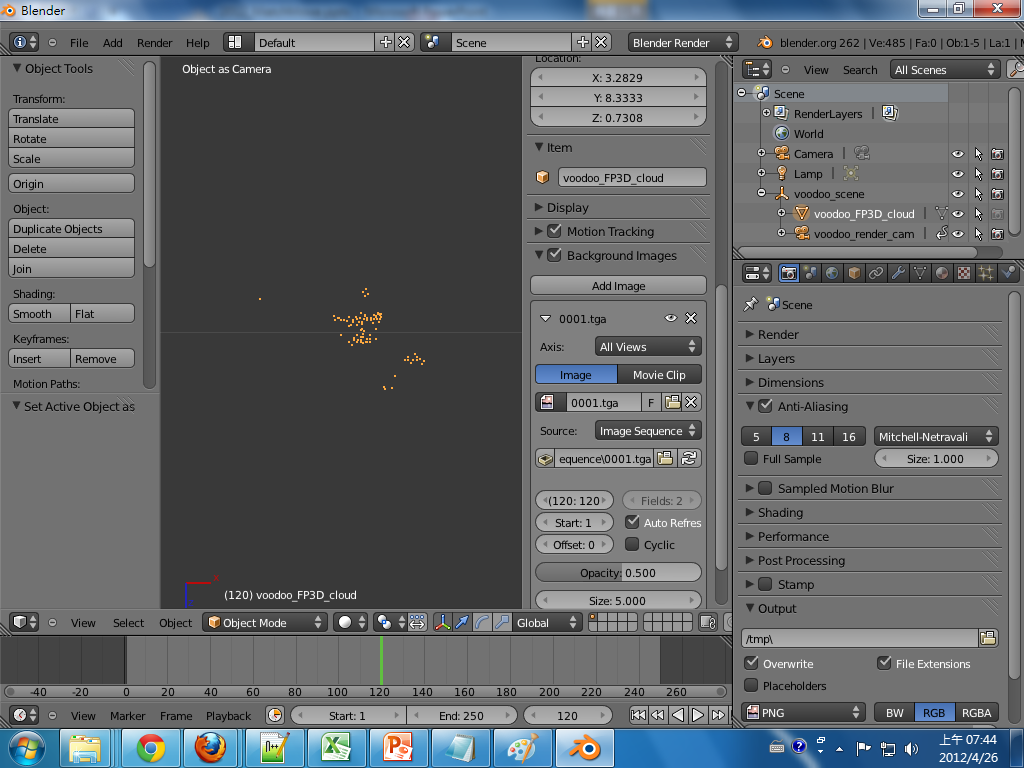 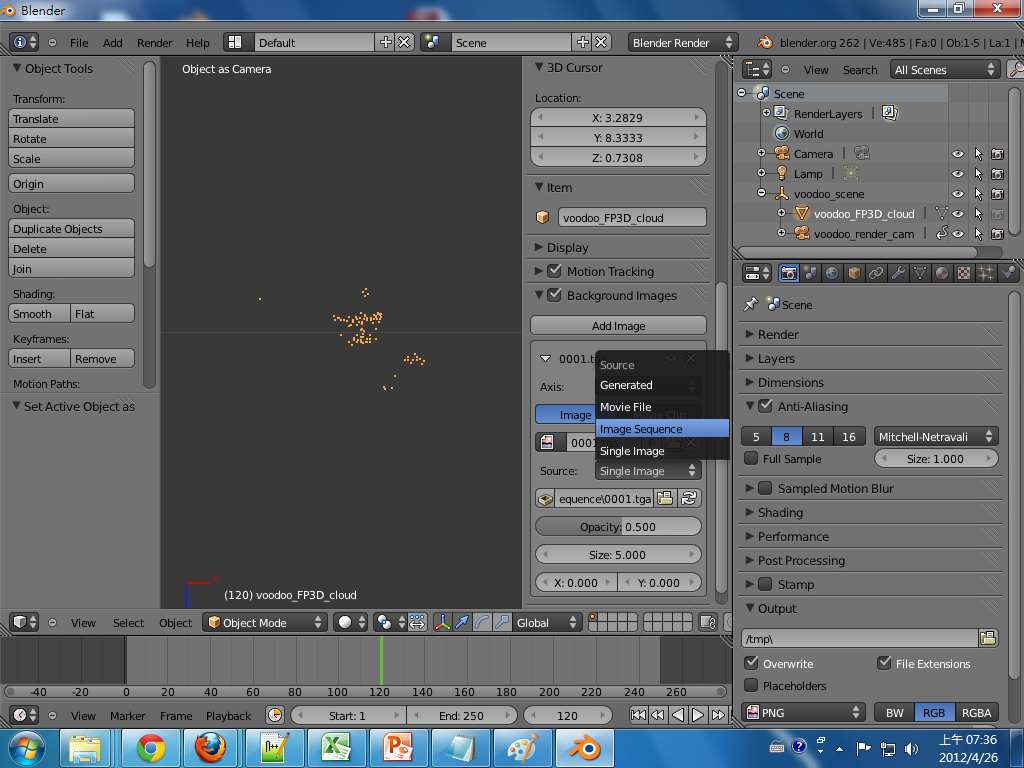 Tick off “Auto Refresh”
Set Frames: # images to use
Start Frame : 1st
Select “Image Sequence”
32
Import 3D Motions : Load Background Images
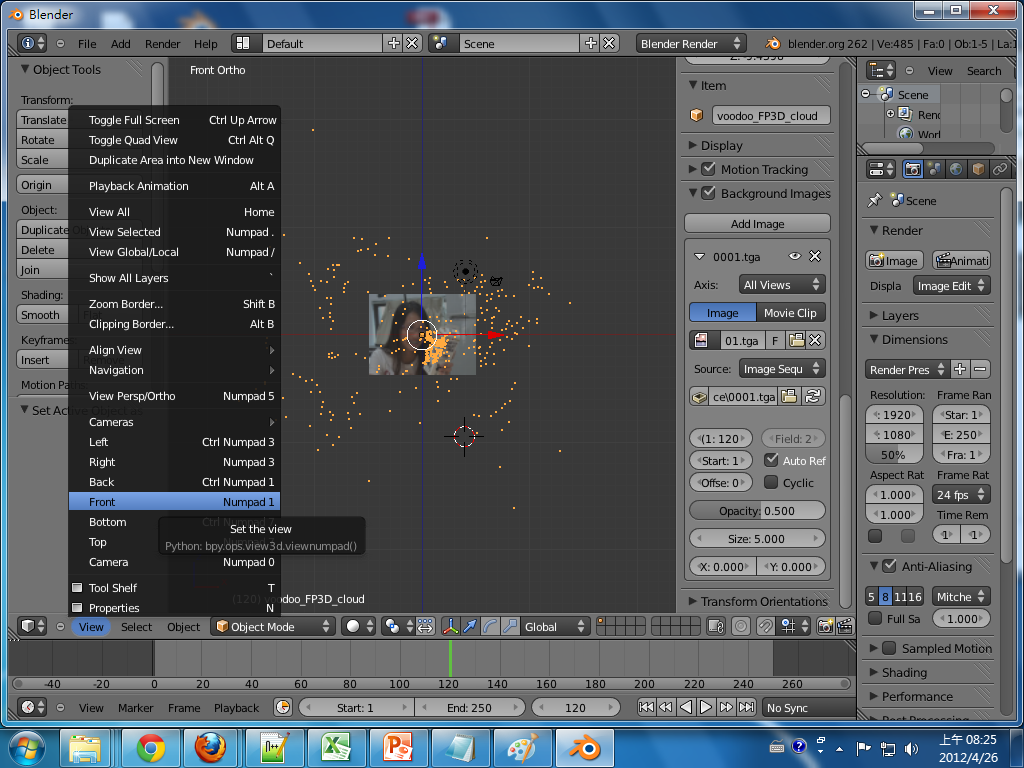 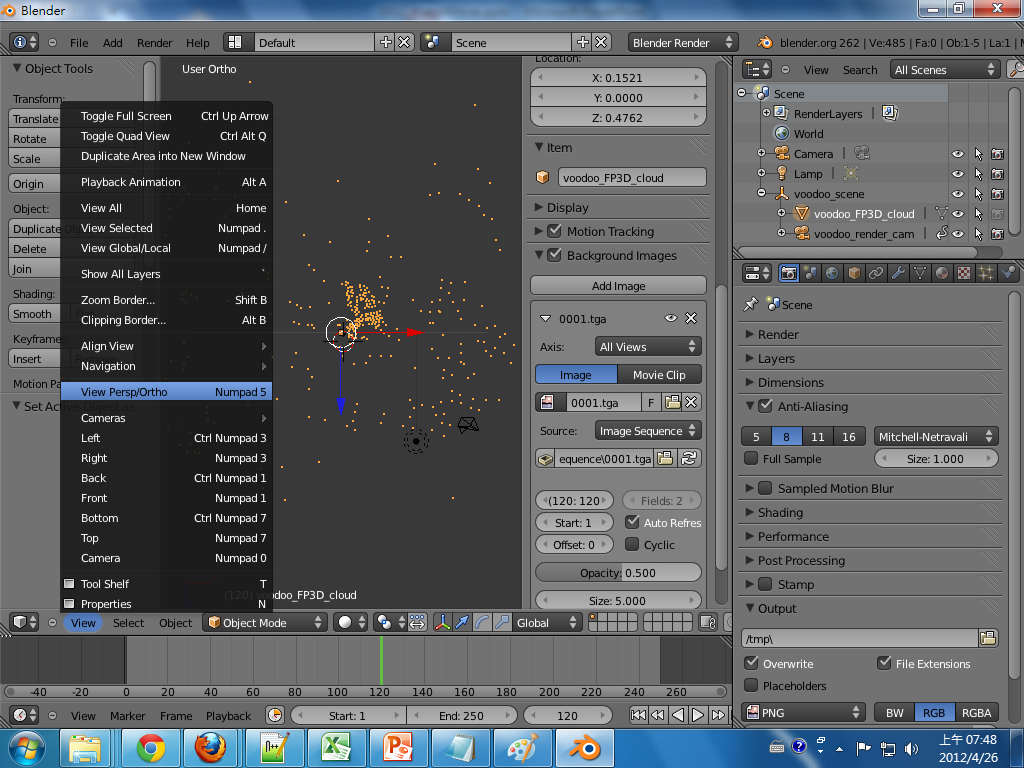 View → View Persp/Ortho
View → Front
33
Import 3D Motions : Load Background Images
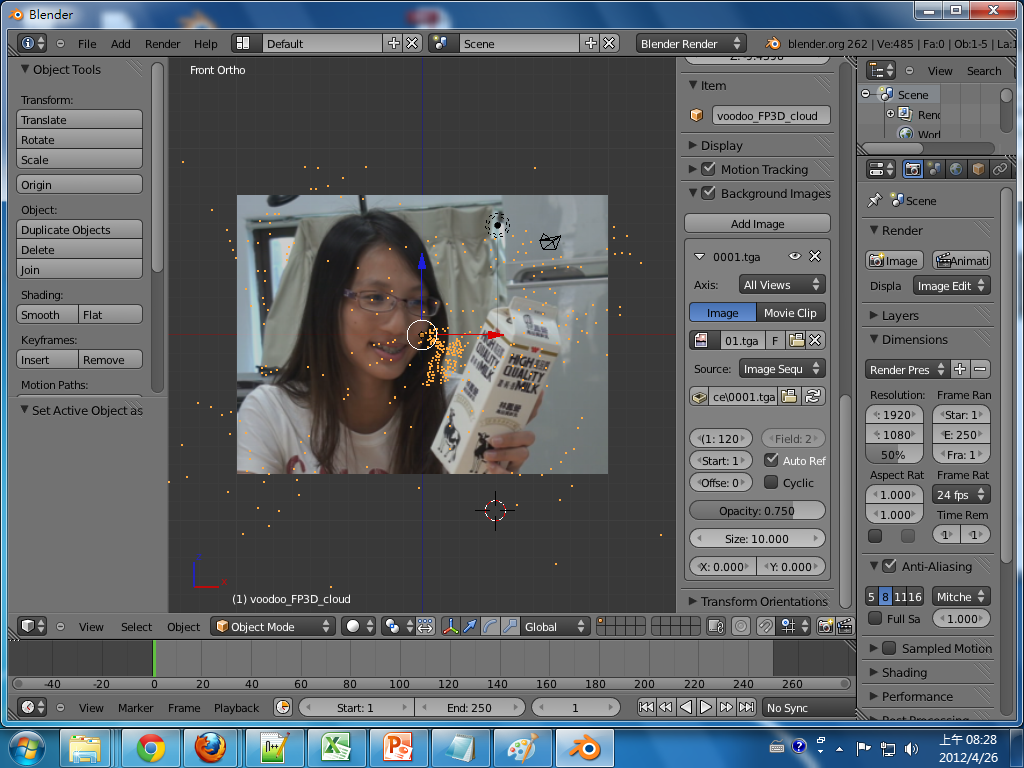 You can adjust background image’s 
Opacity, Scale & Position
Use any frame to check background image
34
Import 3D Motions : Load Models
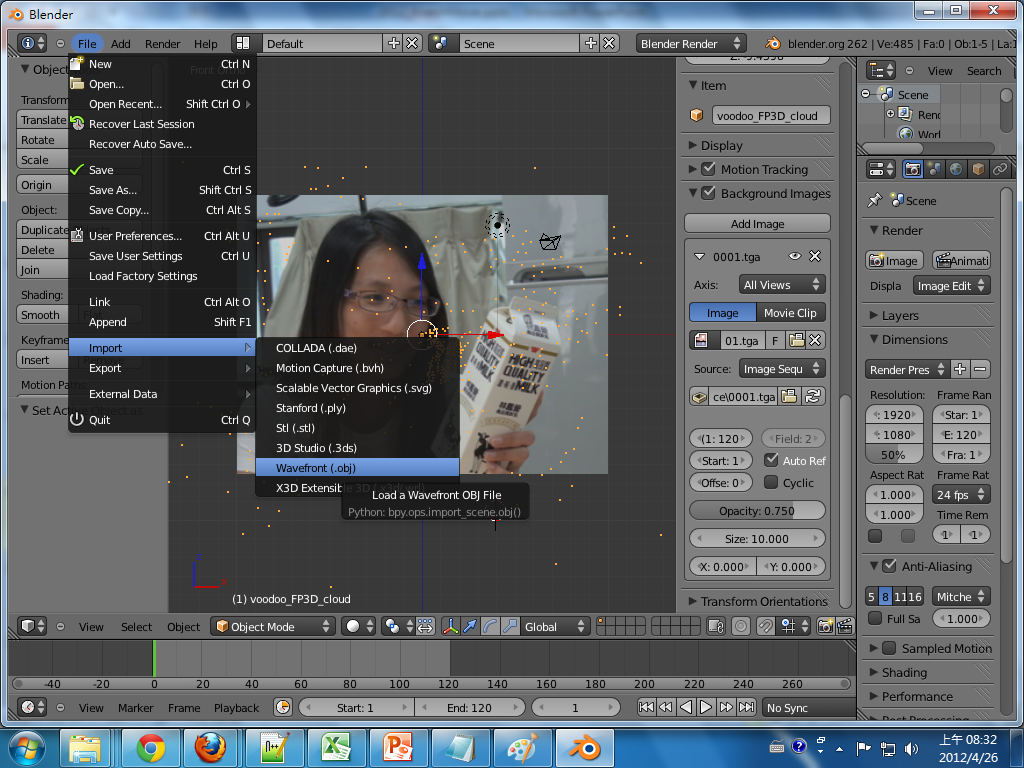 File → Import  → “Model Type”
35
Import 3D Motions : Load Models
To use the model as a “single object” instead of many “small groups(components)” ,you can close the group options
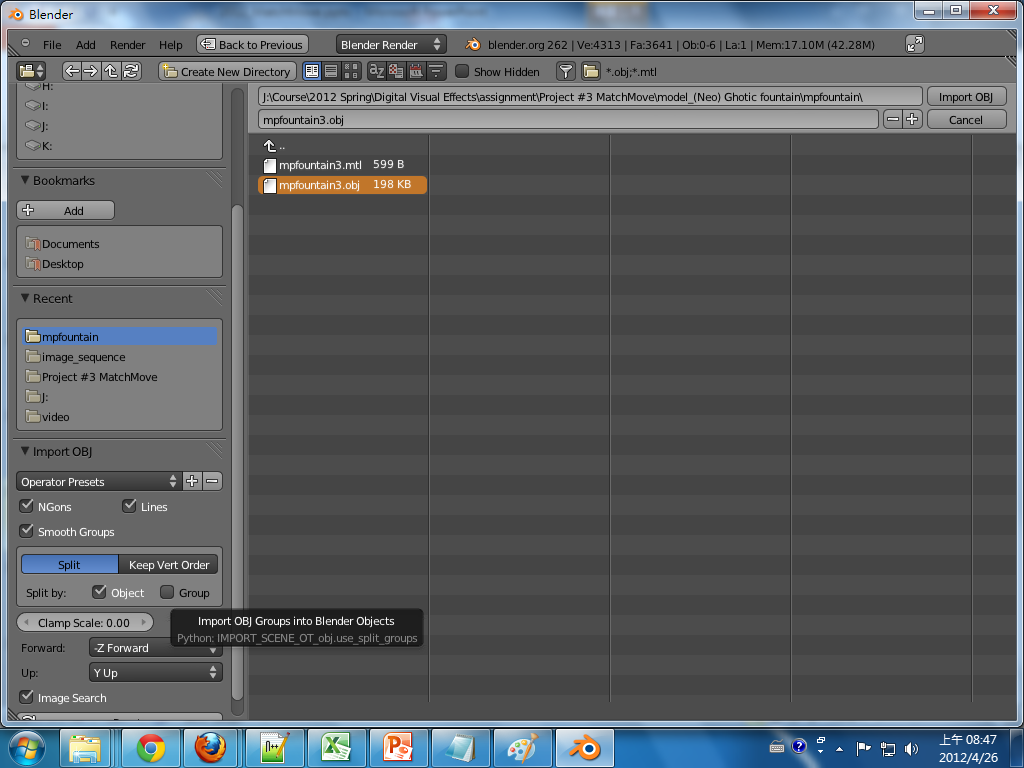 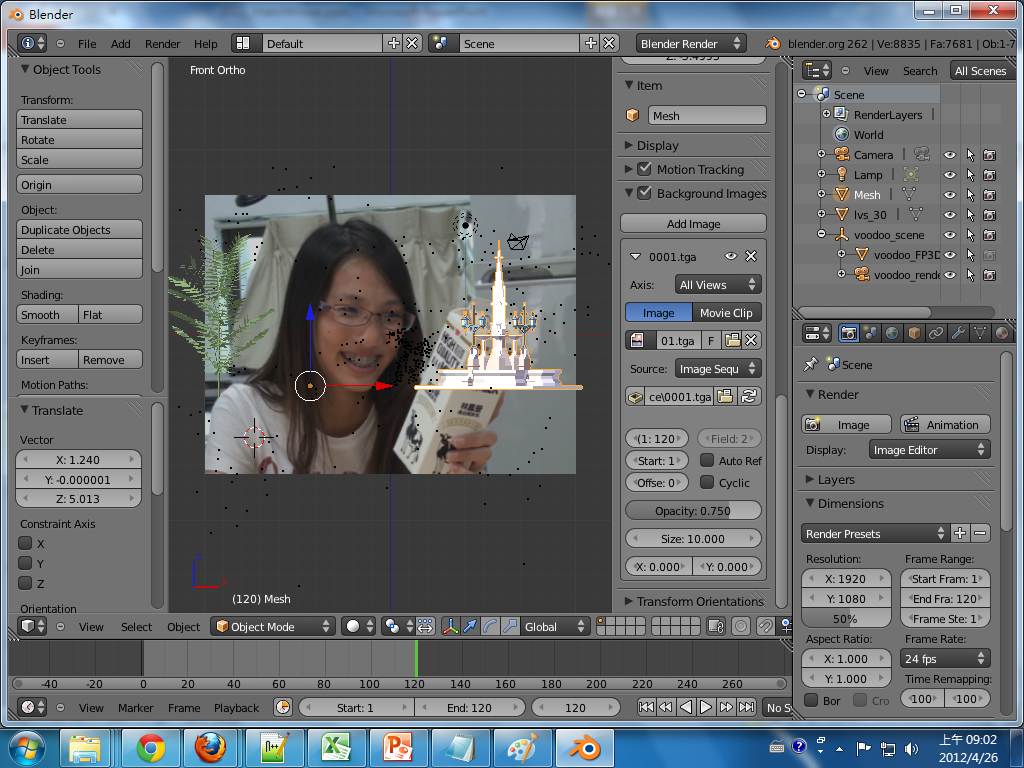 36
Import 3D Motions : Load Models
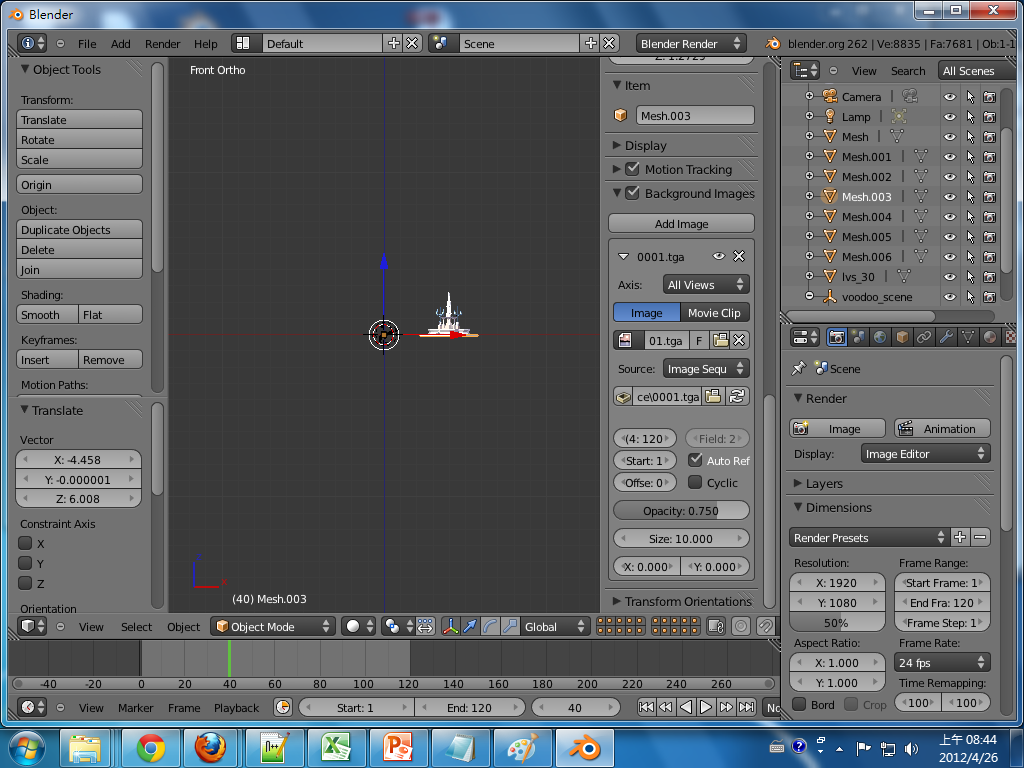 Model split by groups(for finer operations)
37
Import 3D Motions : Set Keyframes
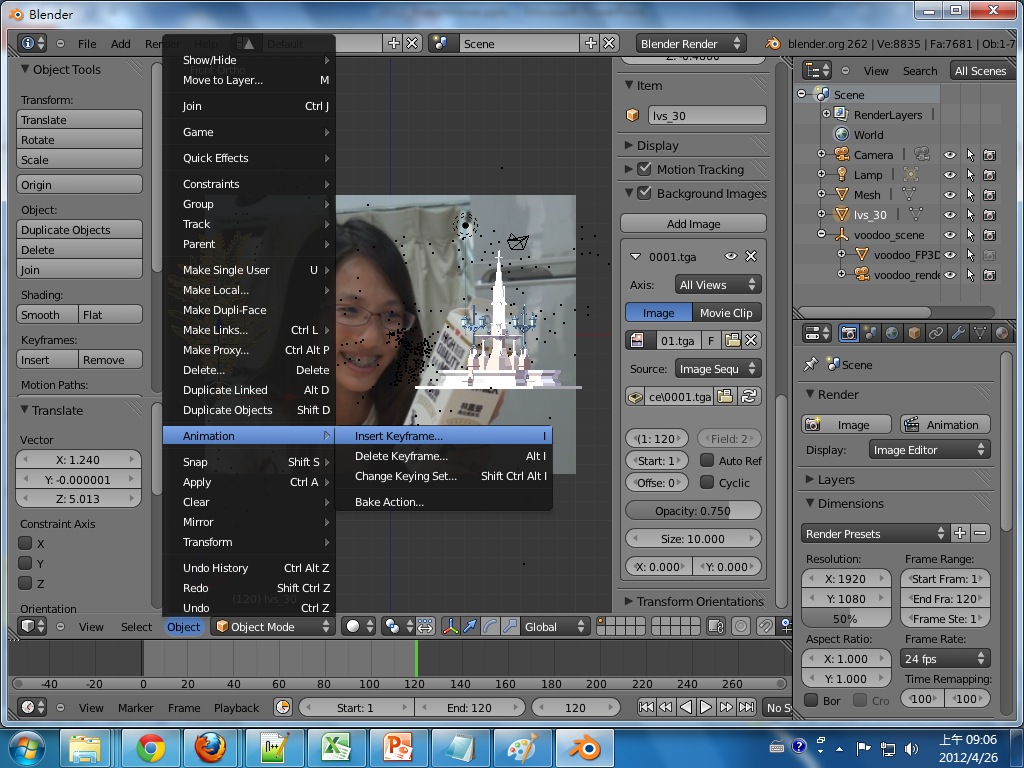 Object → Animation → Insert Keyframe…
Set the motions of your model !
38
Import 3D Motions : Set Keyframes
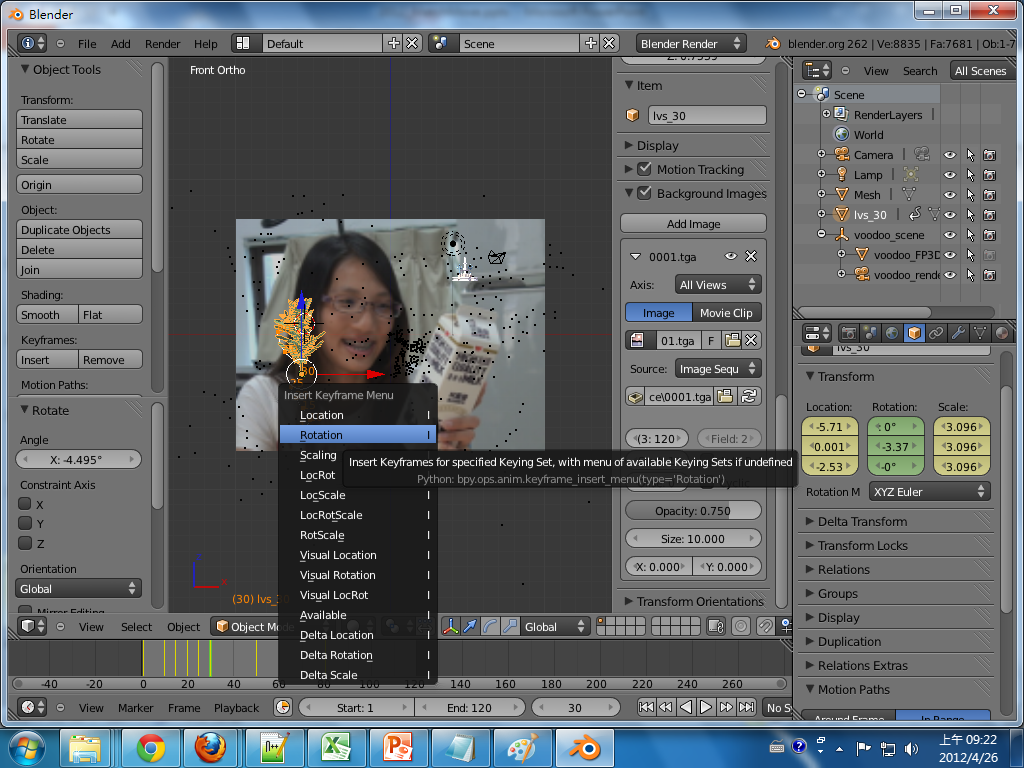 Lock the parameters in keyframe
Model parameters and corresponding lock in keyframe
Choose Object Mode
Choose keyframe
39
Import 3D Motions : Set Keyframes
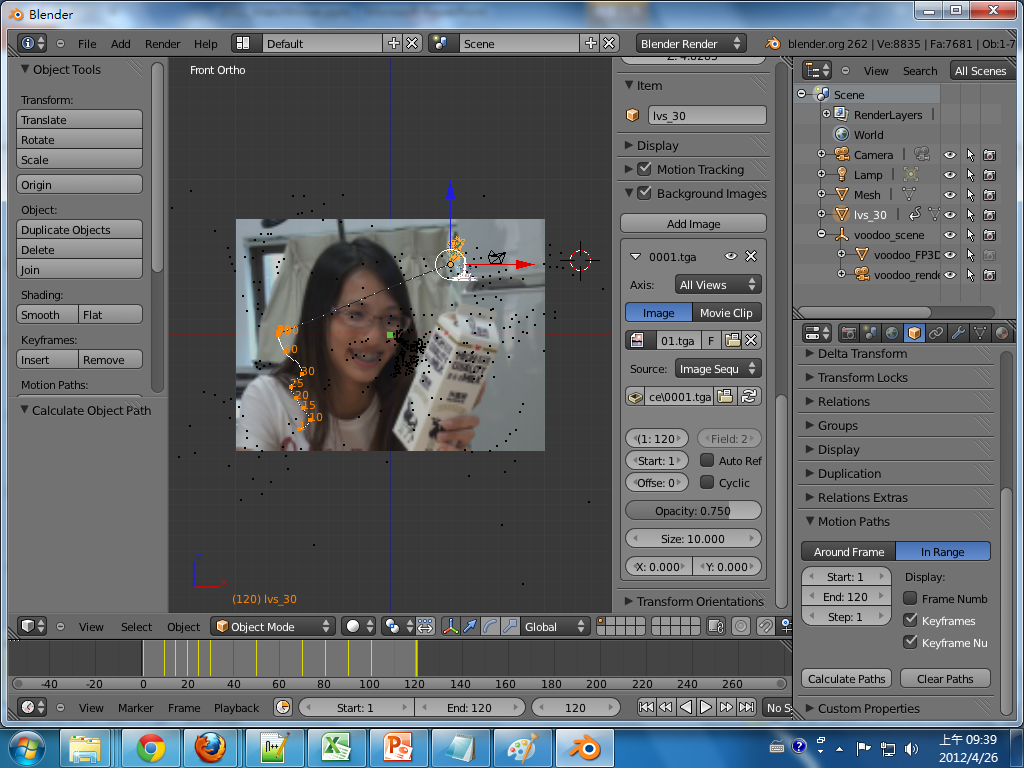 You can use Object → Motion Paths → Calculate Paths 
 to see the motion path of models
Motion Path
Time point of Keyframes
40
Import 3D Motions : Set Keyframes
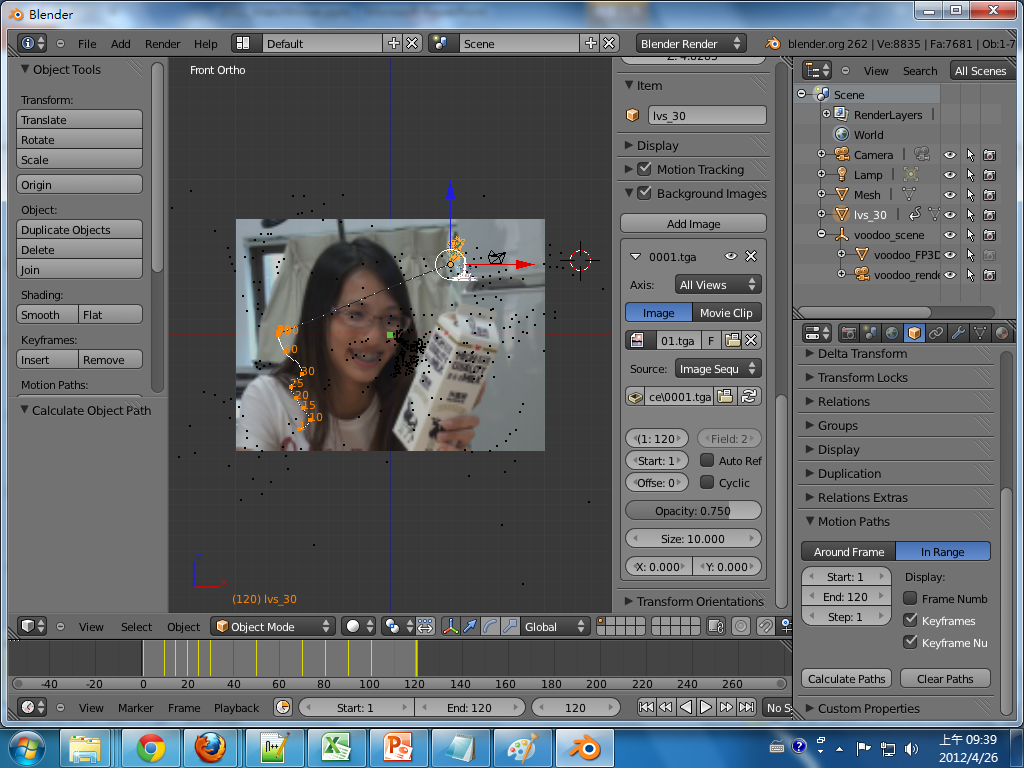 Some notes
Different camera views are helpful
Fine adjust 3D position & shape
Preview is your good friend
Ensure your model condition shown in that frame 
Don’t forget the light (lamp)
Preview won’t show the lighting
Avoid model “in the dark”
Unstable model motion
Set more keyframes
Split fast-moving video into more small-period clips
41
Recipe: Compositing
Add Image Sequence
Change Window Type to Video Scene Editor
Select  Add → Images  and select all images
Drag the strip to the “1st Frame” in Layer 1
Add Scene
Select  Add → Scene
Drag the scene strip to the “1st Frame” in Layer 2
Set Scene
Change scene property to “Alpha Over”
Set frame and video parameters
Click Animation
42
Compositing: Add Image Sequence
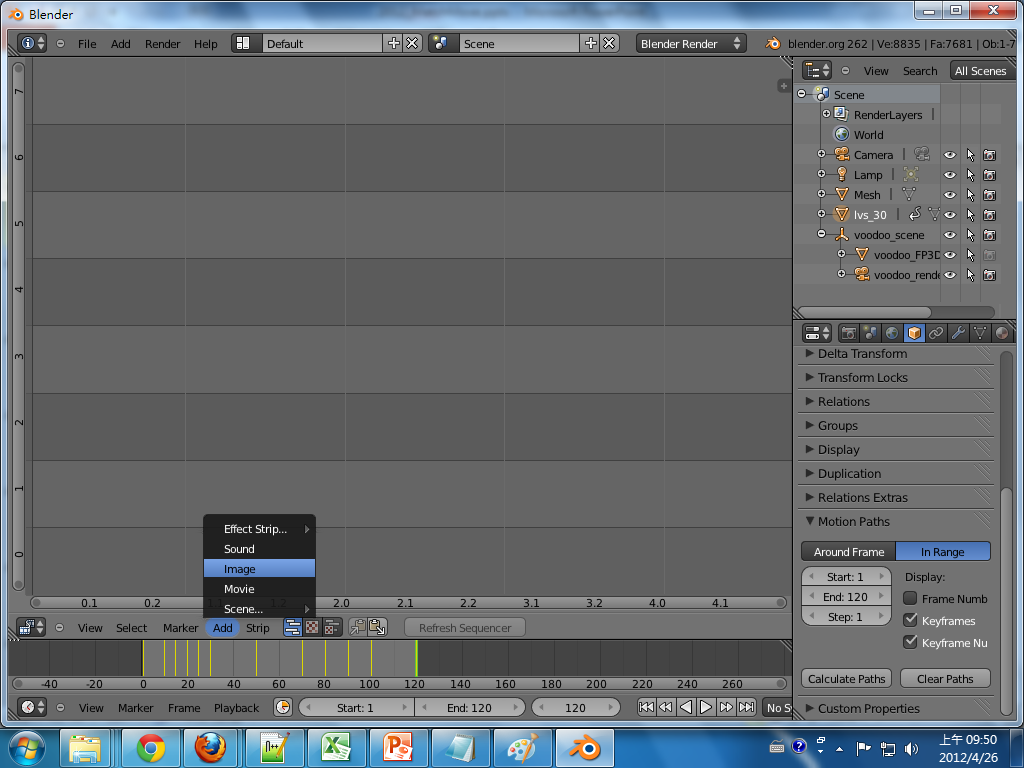 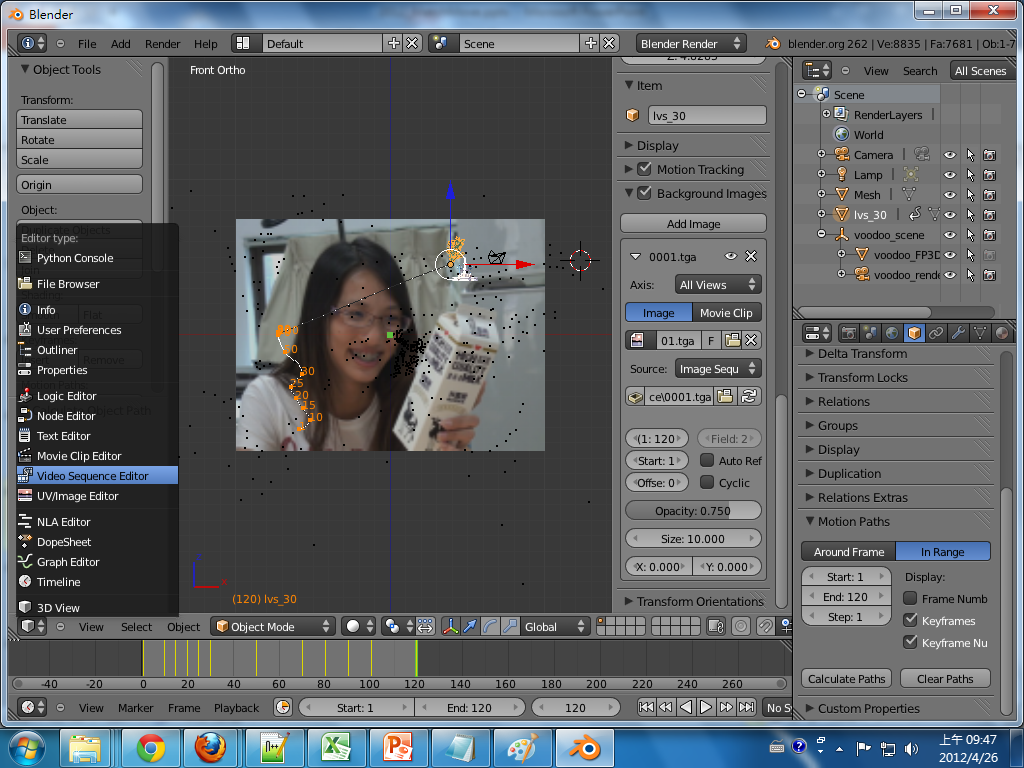 Add → Image
Choose “Sequence Editor”
43
Compositing: Add Image Sequence
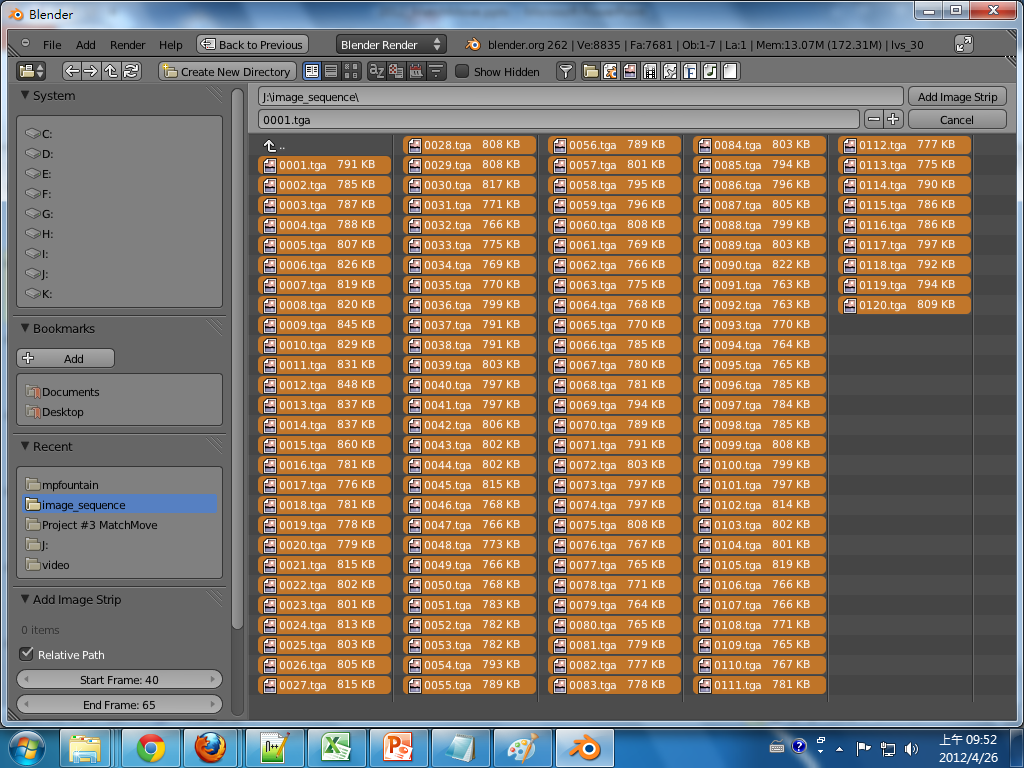 Select all images
44
Compositing: Add Image Sequence
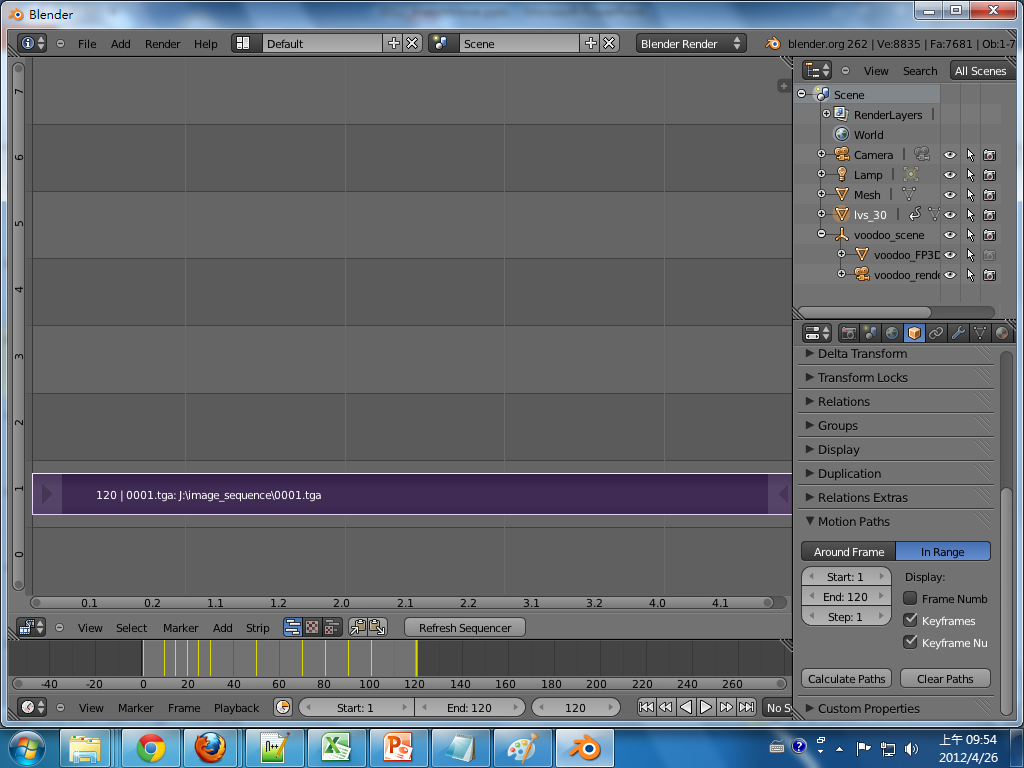 Drag the strip to the “1st Frame” in Layer 1
45
Compositing: Add Scene
Add → Scene → Scene
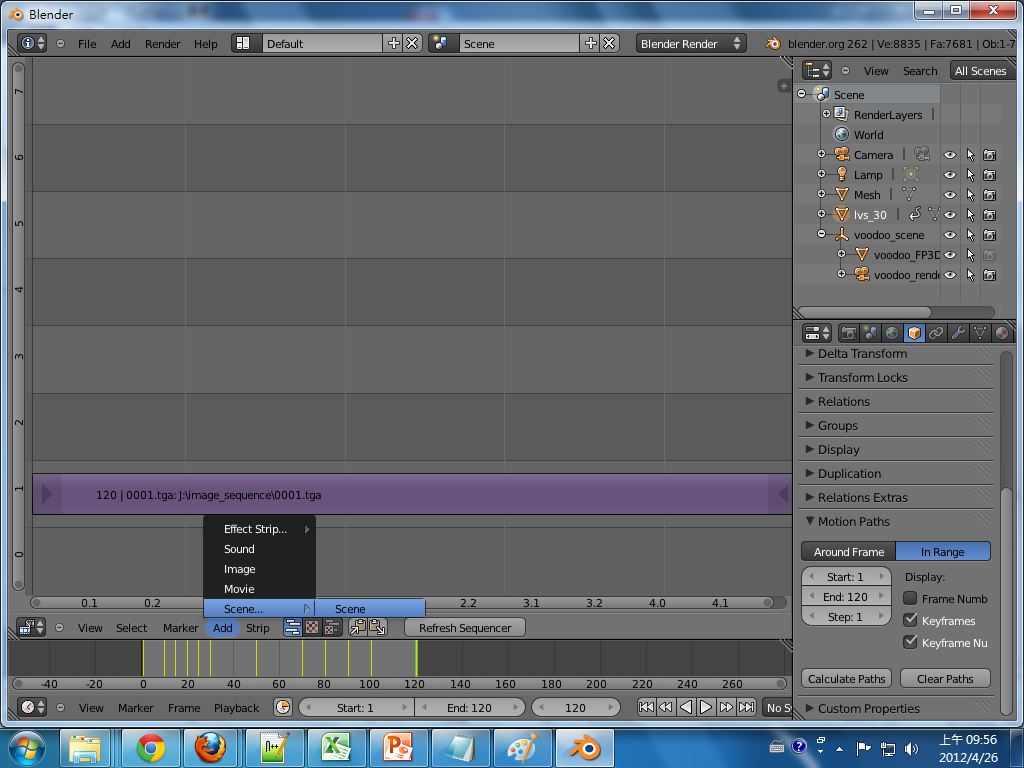 46
Compositing: Add Scene
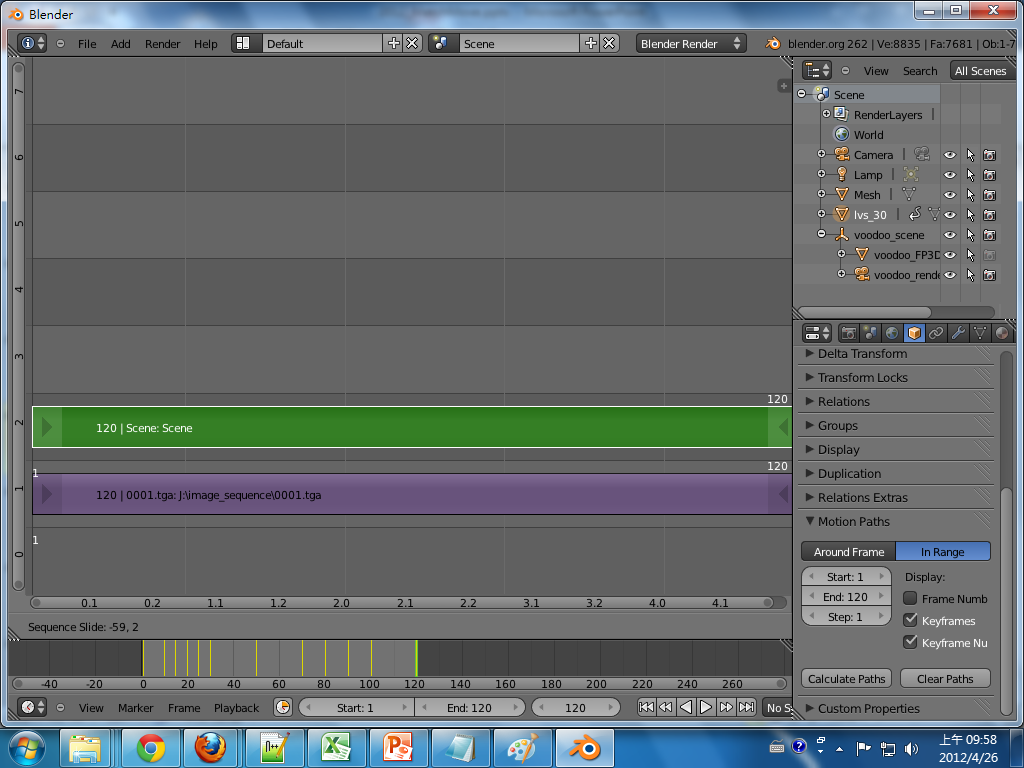 Drag the scene strip to the “1st Frame” in Layer 2
47
Compositing: Set Scene
View → Properties
Set Blend “Alpha Over”
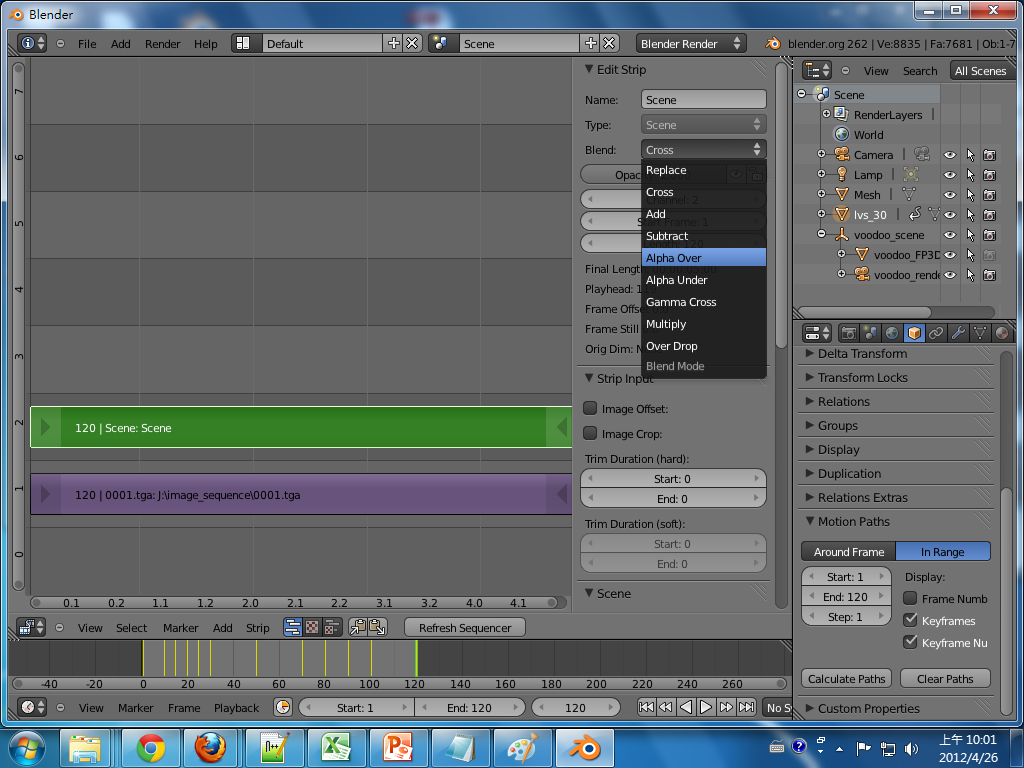 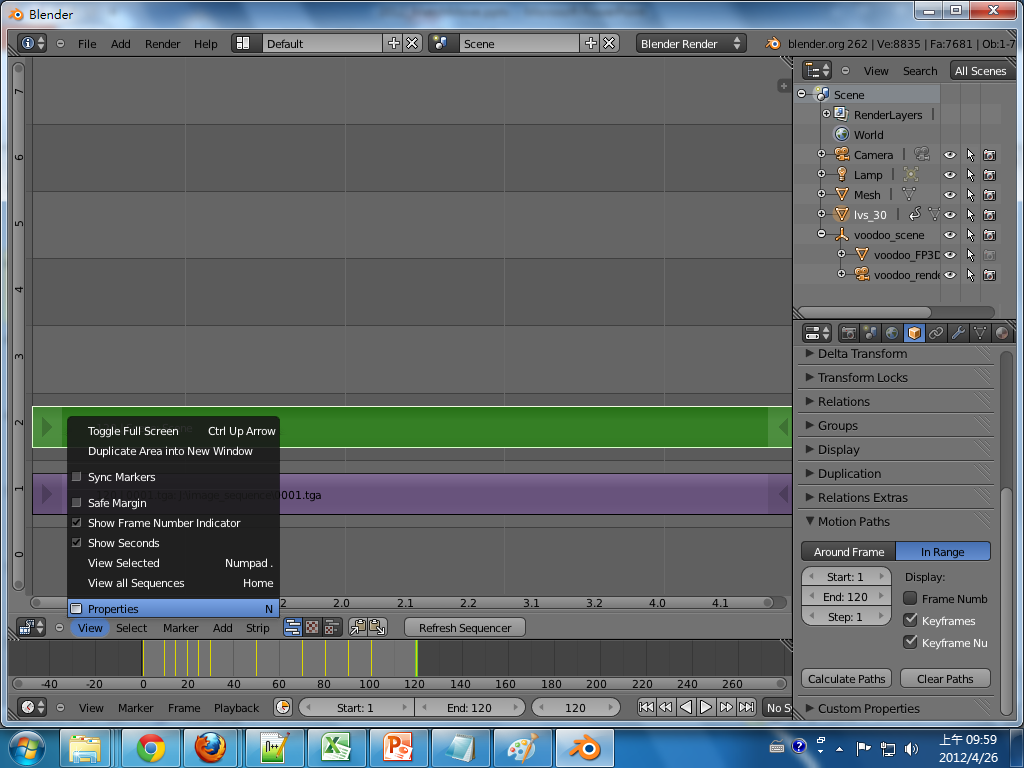 48
Compositing: Set Scene
Tick off “Premultiply”
Select ”Voodoo_render_cam”
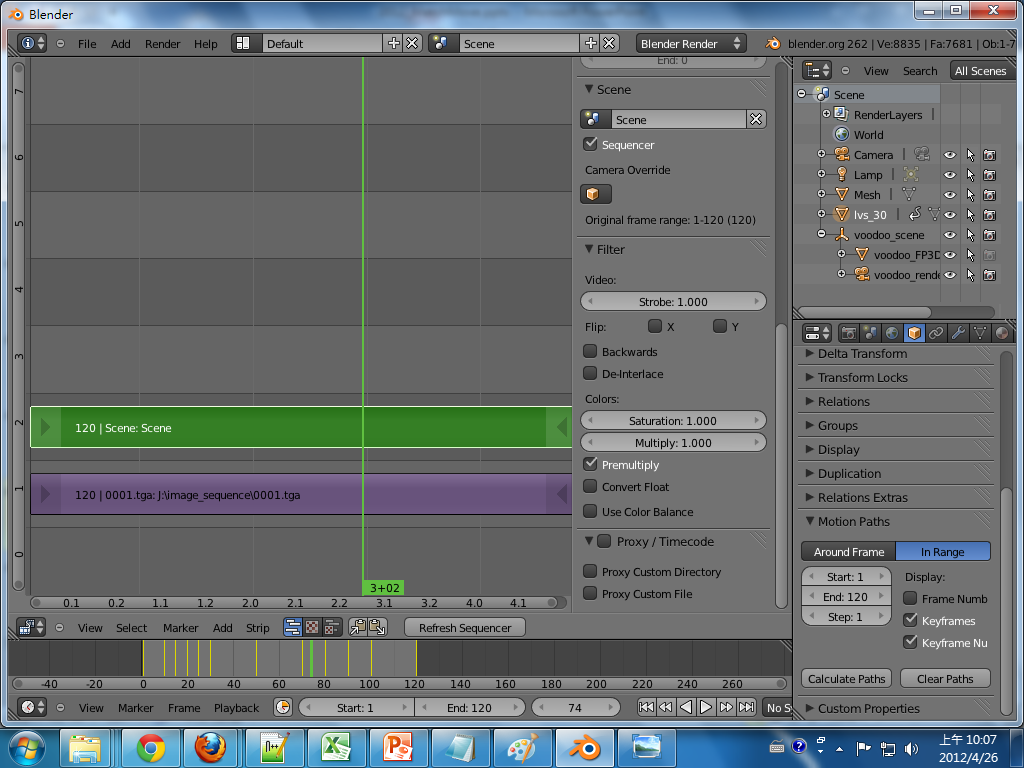 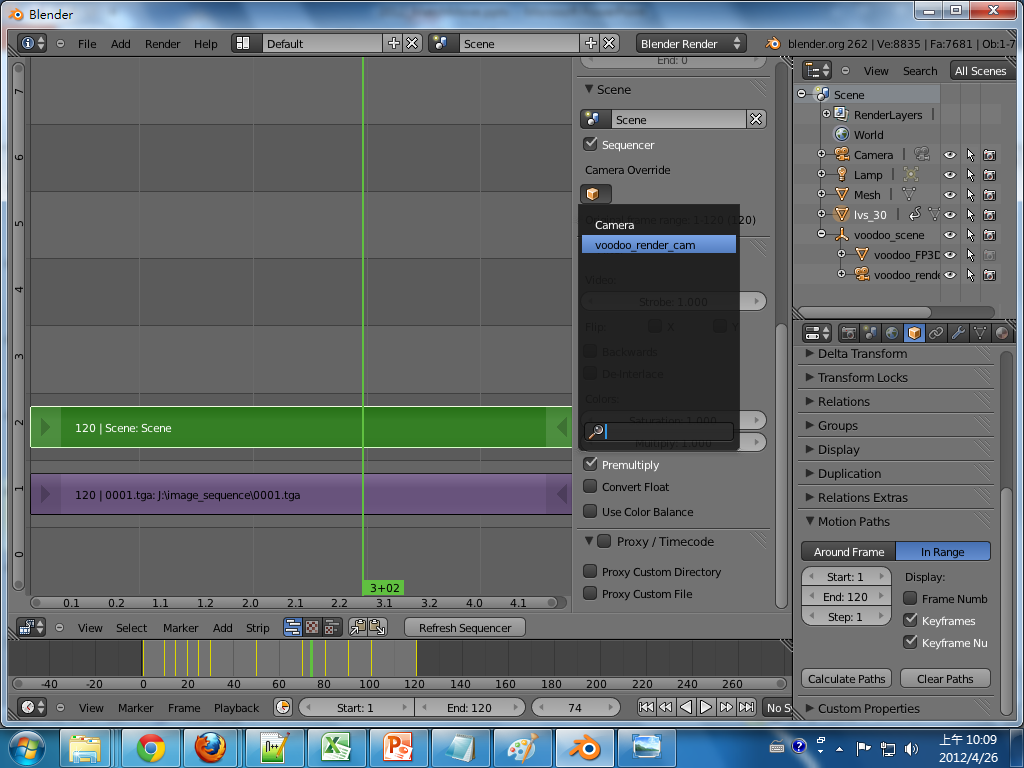 49
Compositing: Output Video
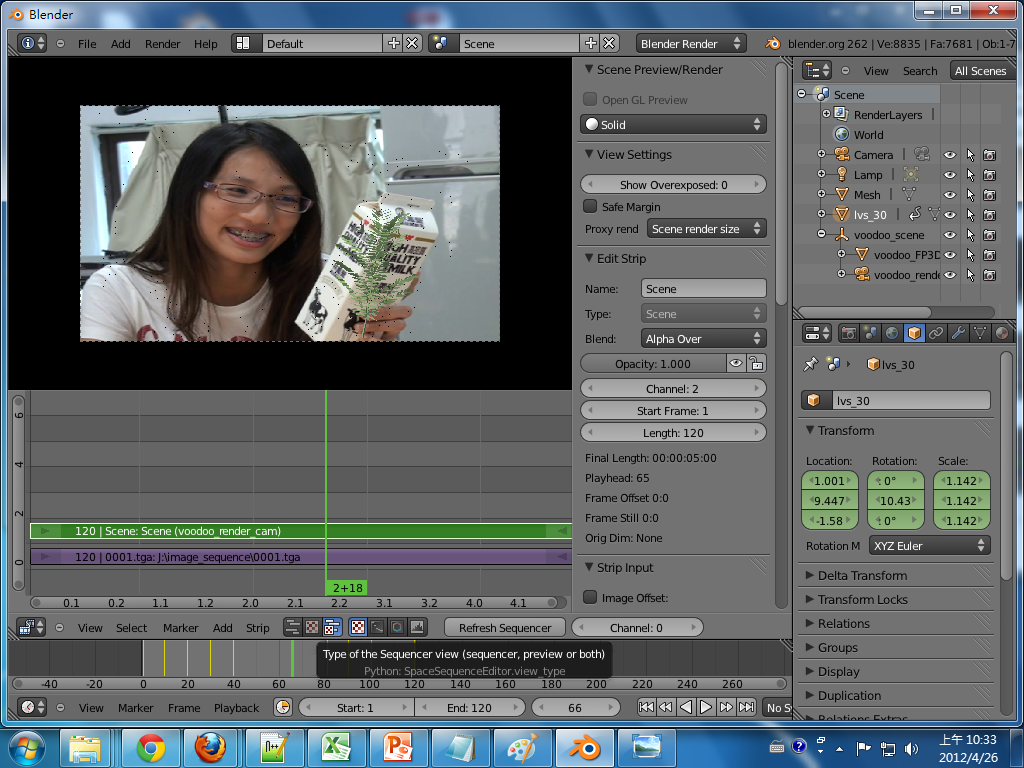 You can change “Sequencer view” to "Preview" or "both“ to preview the result
50
Compositing: Set Scene
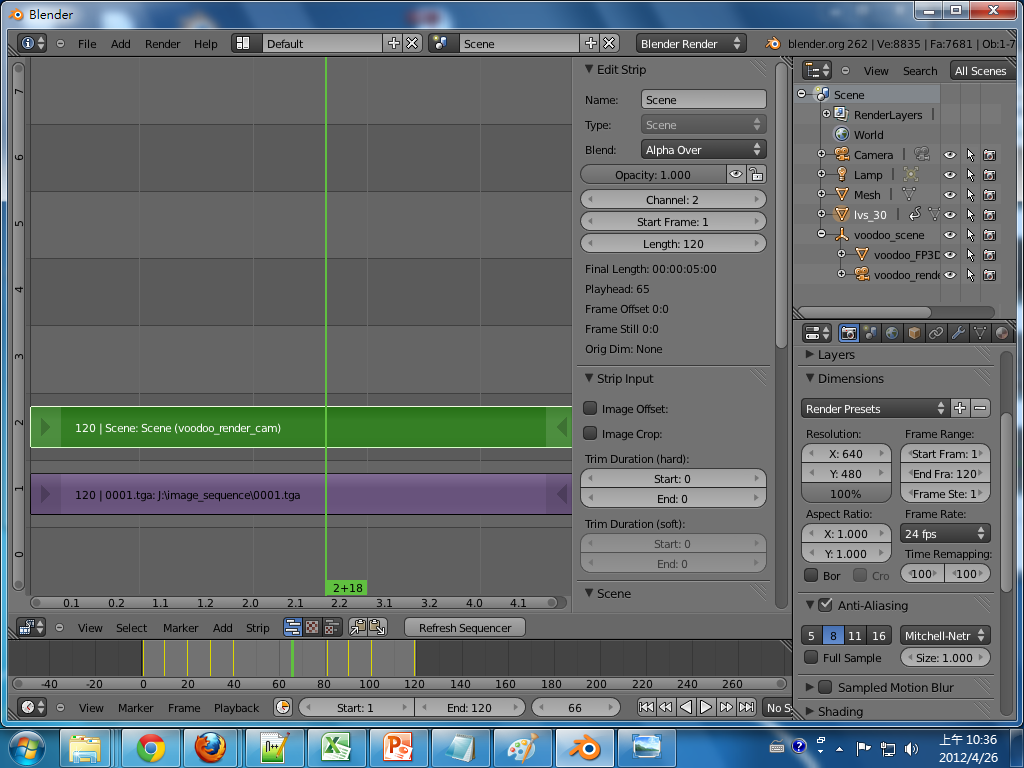 Set “Start Frame” and “(Video) Length”
Set video Resolution, Frame Range (time) & Frame Rate
51
Compositing: Output Video
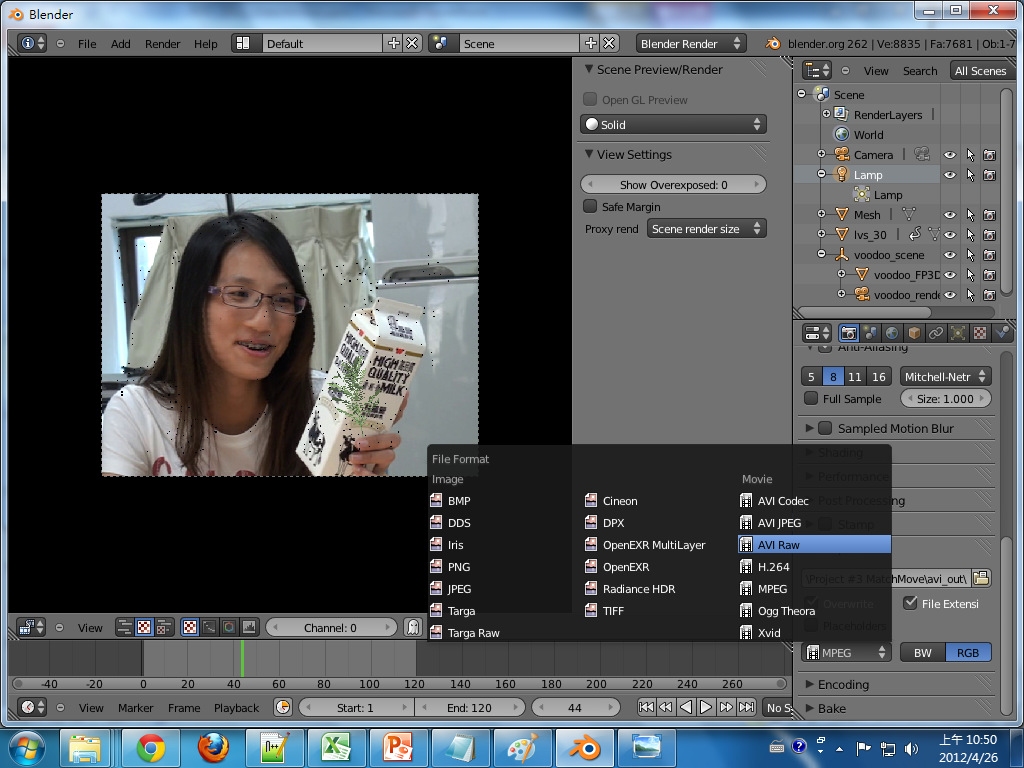 Select output directory
Select output video type
52
Compositing: Output video
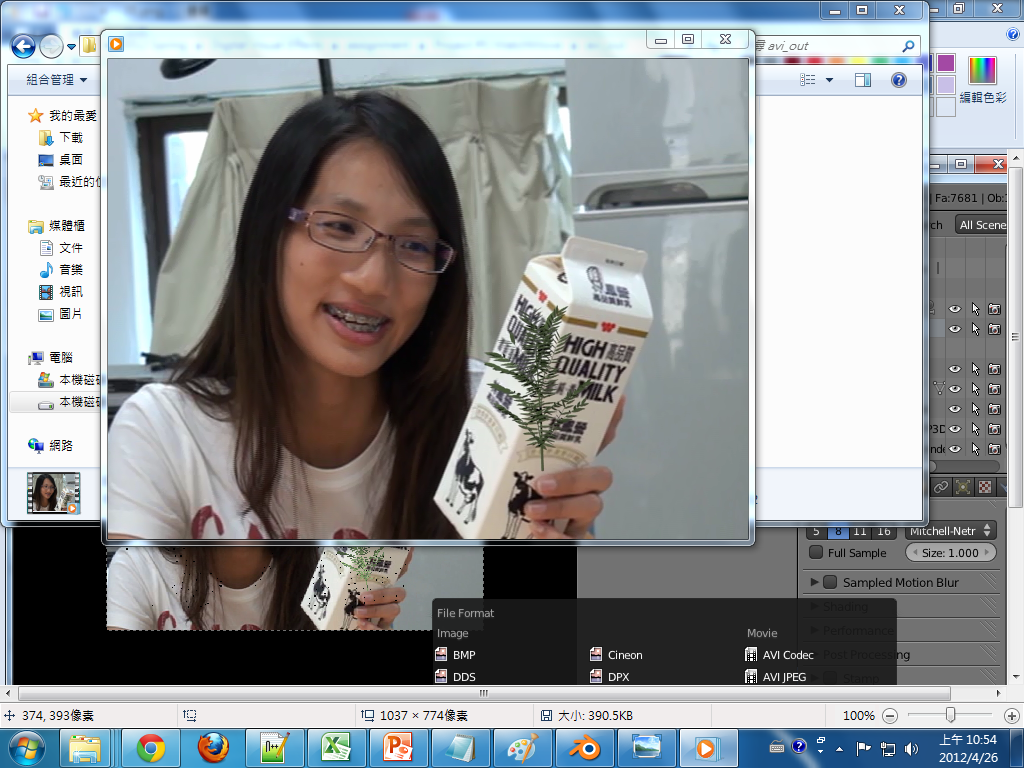 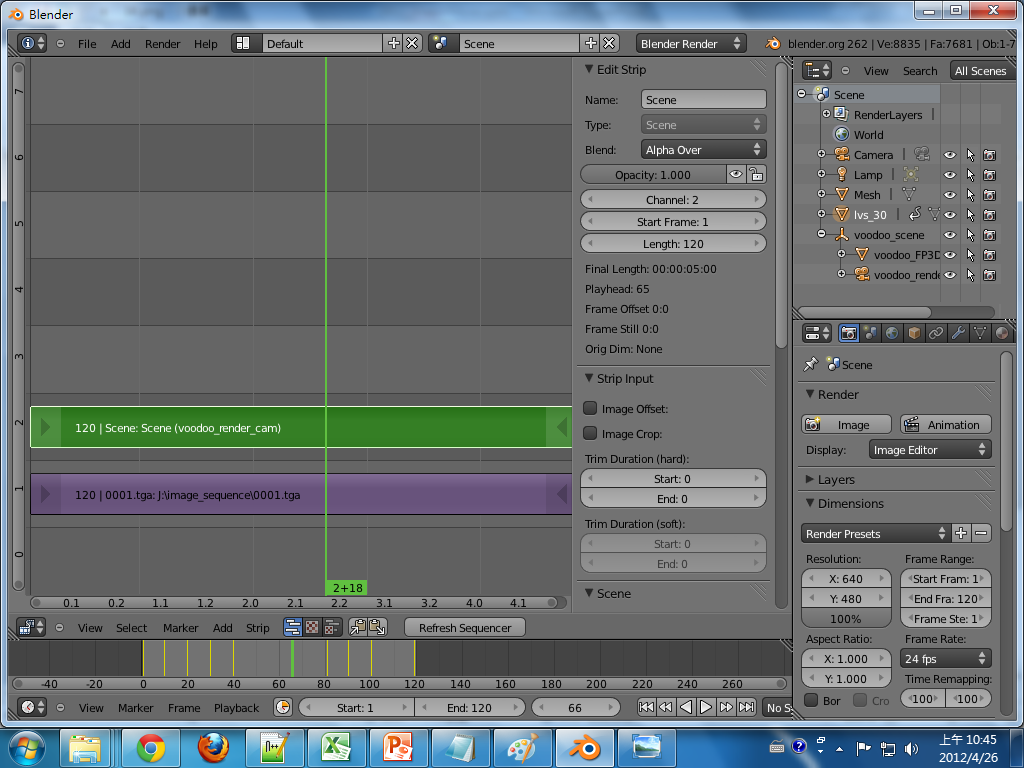 Example of Composited result
Click Animation!
53
Reference
Blender 
Official website
	http://www.blender.org/
2.62 release log
	http://www.blender.org/development/release-logs/blender-262/
2.61  demo files
	http://www.blender.org/development/release-logs/blender-261/blender-261-demo-files/
Overview of 2.62
	http://www.youtube.com/watch?v=2-DXwepGNNw
54
Reference
Blender
Blender 2.6 Tutorial 17 - Camera Trackinghttp://www.youtube.com/watch?v=qTwZO9Gi5ywhttp://www.youtube.com/watch?v=XZGx6UI0s2U
Match Moving Tutorial in Blenderhttp://www.youtube.com/watch?v=5oWctBTjGcI
Basic video tutorial for 2.56 & 2.57 [1~8] [Older vision]https://www.youtube.com/watch?v=WSj23GDGNiI
Basic video tutorial for Blender and Voodoo [Older vision]http://www.youtube.com/watch?v=kPZbtKQ1a4ghttp://www.youtube.com/watch?v=sO4kmT-n3lU
55
Reference
Voodoo
Python problem between Voodoo and Blender
Voodoo camera tracker and blender 2.57 fixed http://0rz.tw/PqDVr
Voodoo camera Import (io_import_voodoo_camera.py) [Official released] http://0rz.tw/BNDm8
Voodoo document websitehttp://0rz.tw/c2ceR
CINEMA 4D + VOODOO – TUTORIALhttp://www.youtube.com/watch?v=JWlW7ay0yi4
56
Reference
Other Resources
K-Lite Codec Pack
Mega, Full, Standard and Basichttp://www.codecguide.com/download_kl.htm
Video Editing Tools
威力導演、繪聲繪影、 …
Sony Vegas, Adobe After Effects, Premiere, …
Sound/Music Editing Tools
Adobe Audition ( original cooledit ), Goldwave, …
57
Thank  you for your attention!
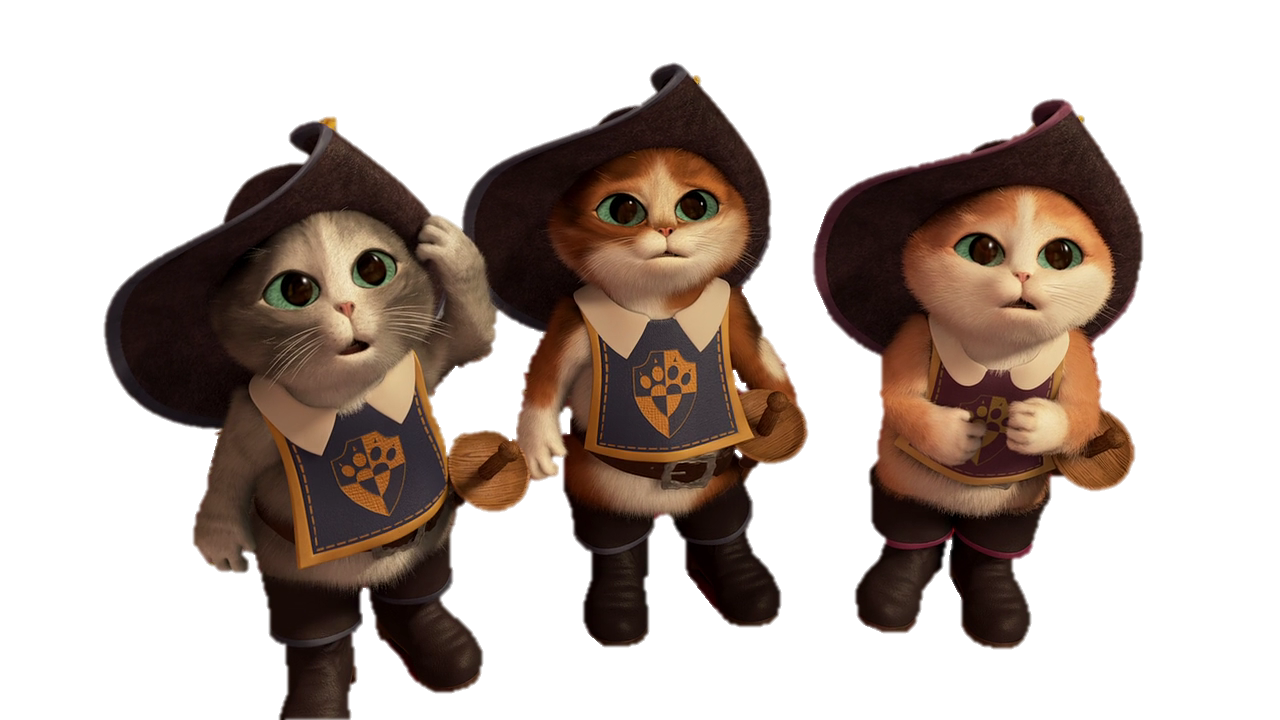 58
Import 3D Motions :  Open Python Script
Select  io_import_voodoo_camera.py
Run Python Script
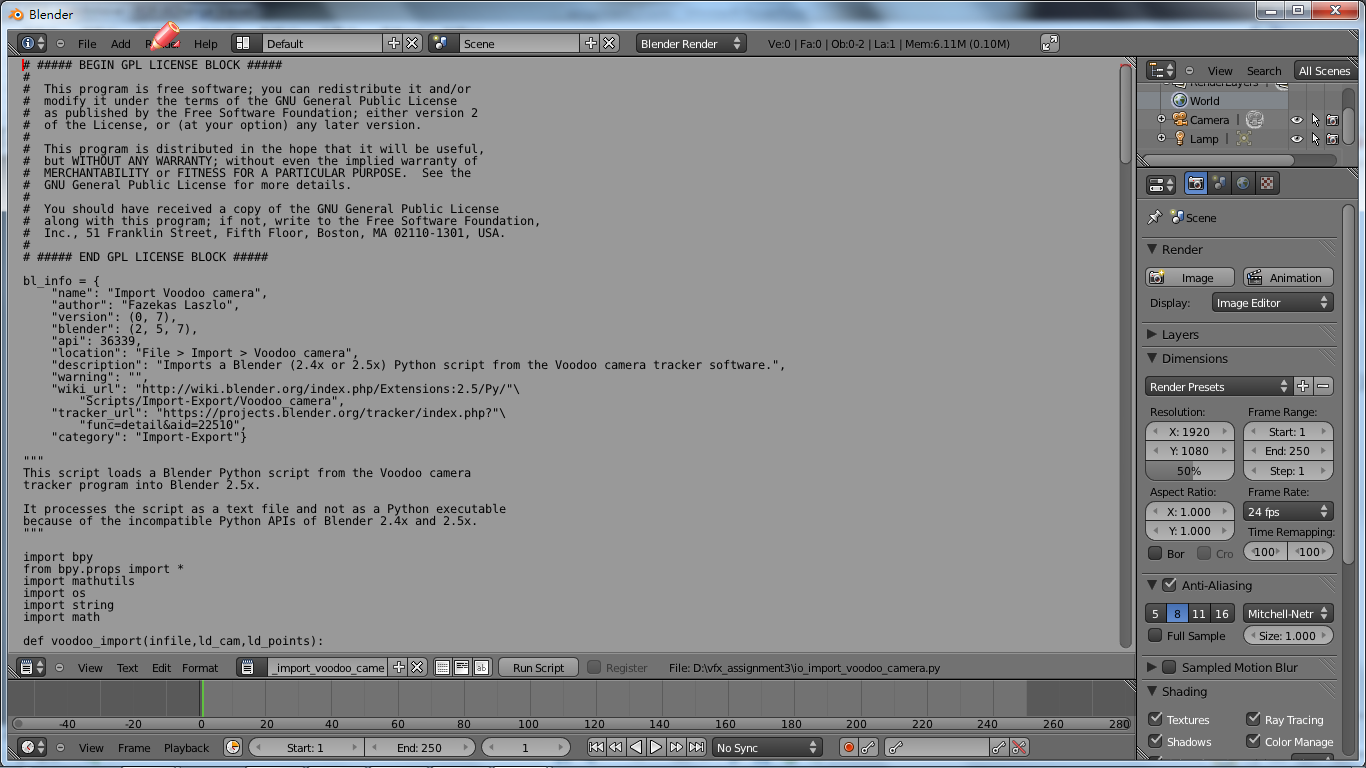 59
Import 3D Motions :  Open Python Script
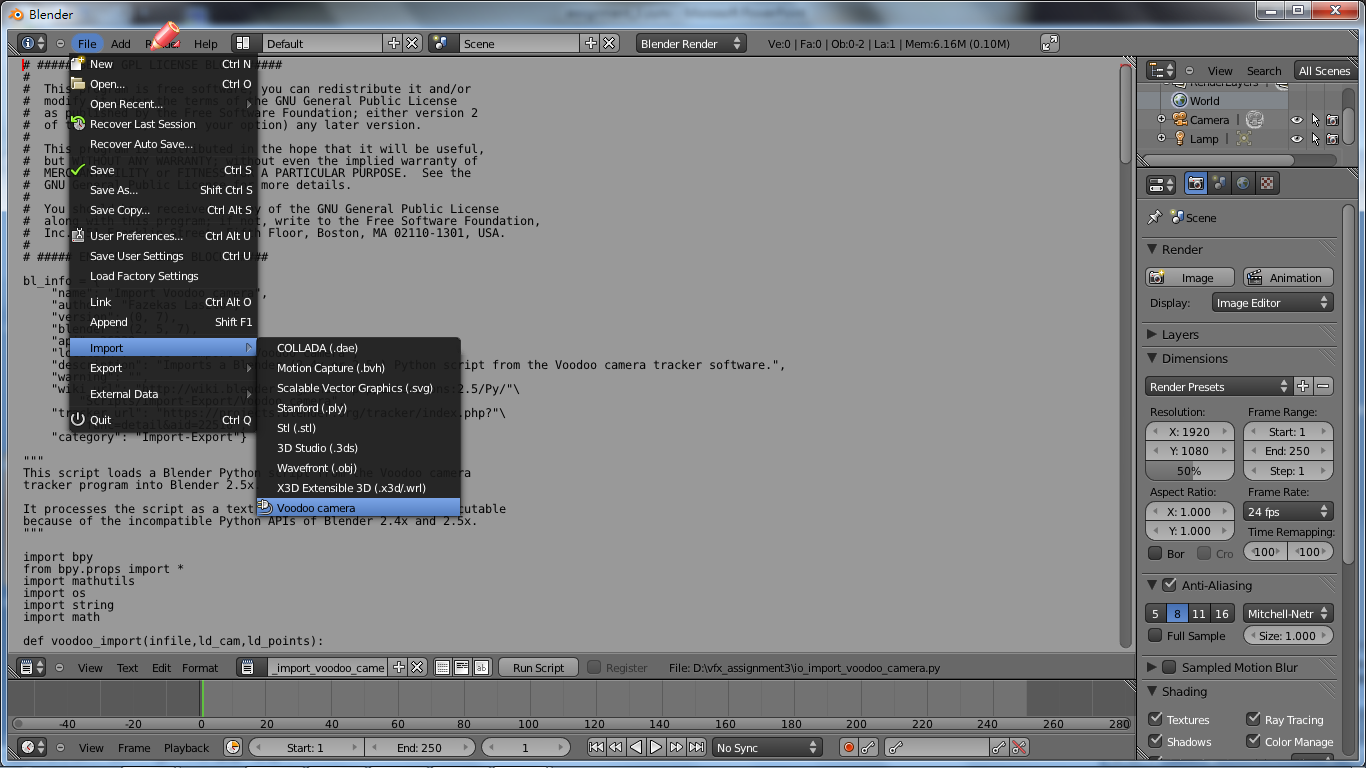 File → Import →  Voodoo camera
60